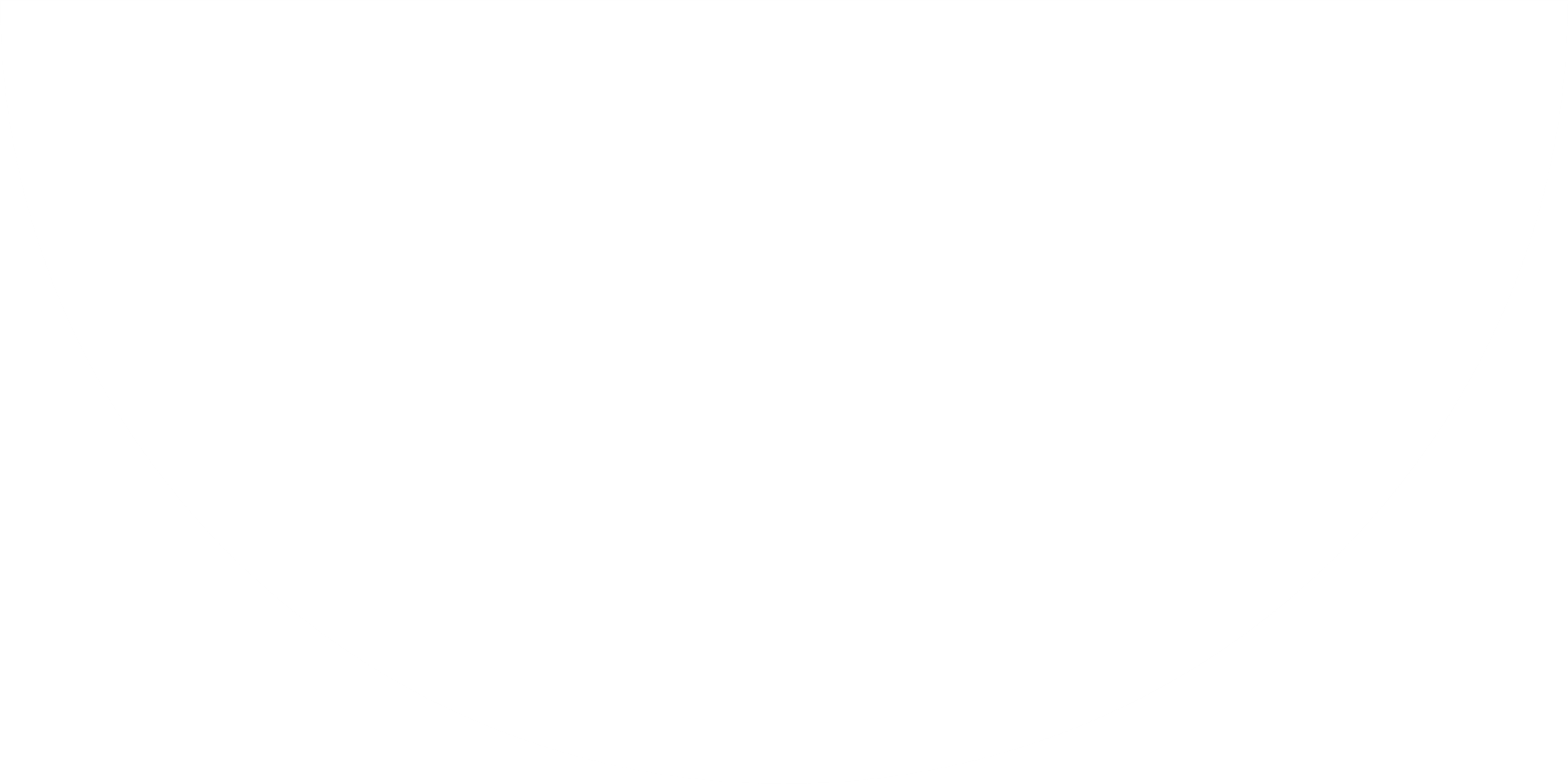 الوحدة الثالثة
مقدمة في البرمجة
اعداد الاستاذة :عبير الغريب
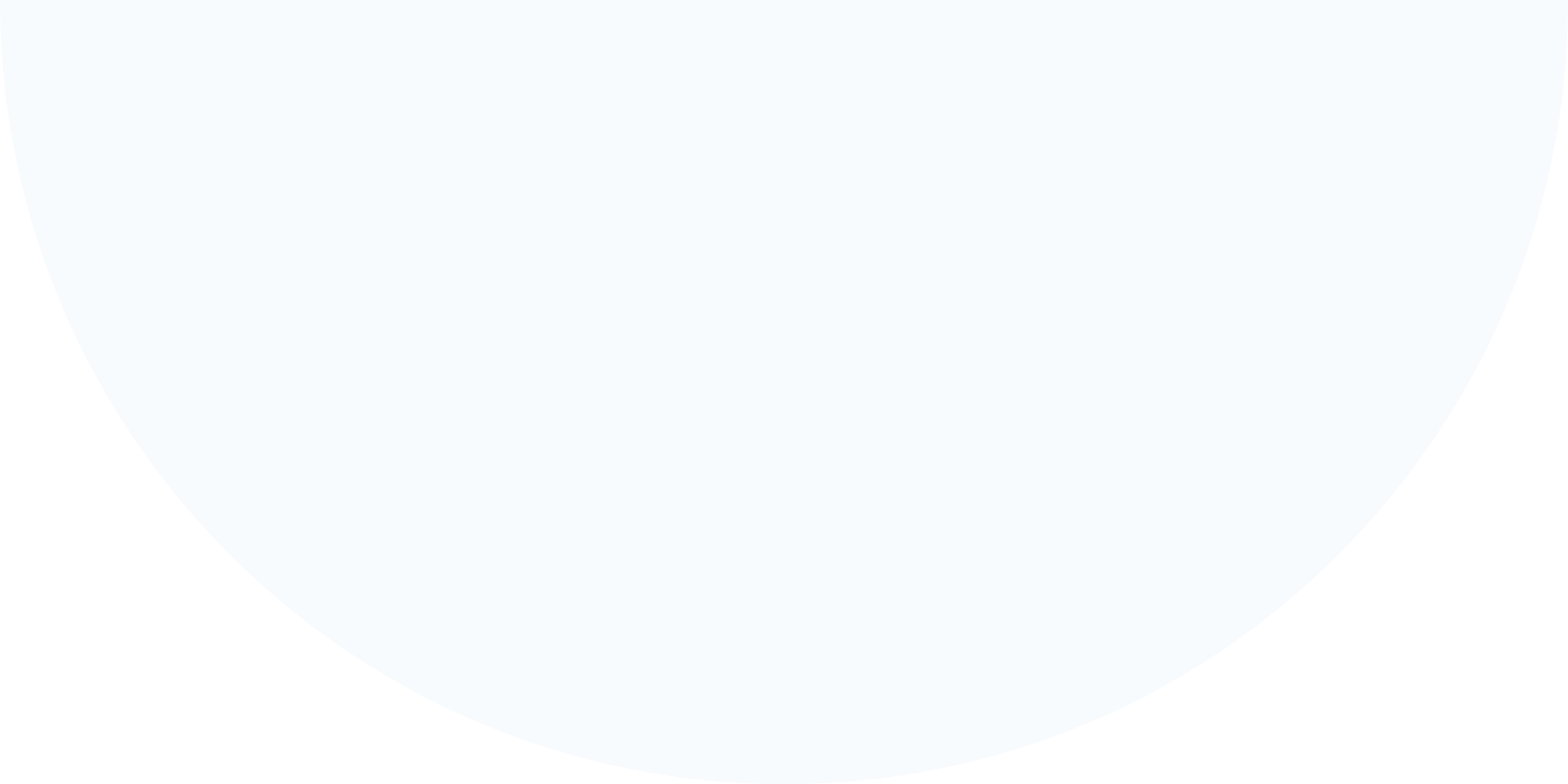 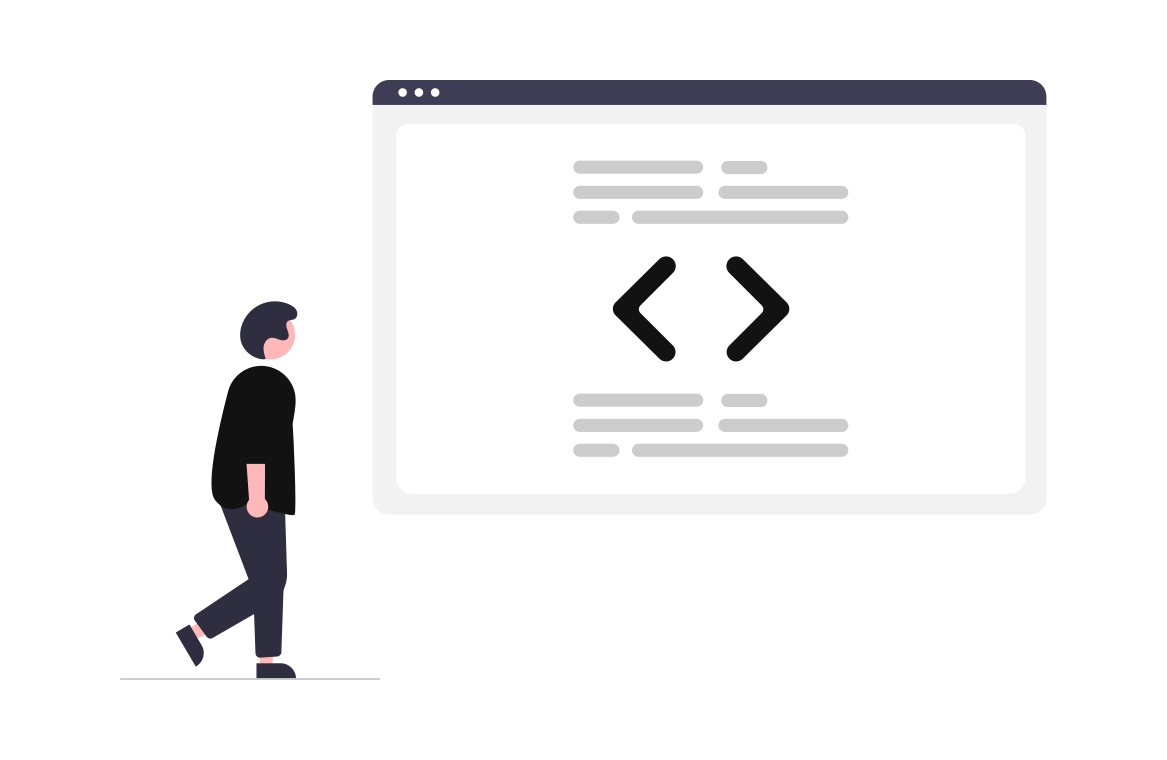 [Speaker Notes: الخط المستخدم : sultan bold يتم تحميله من أي موقع خطوط .]
مقدمة
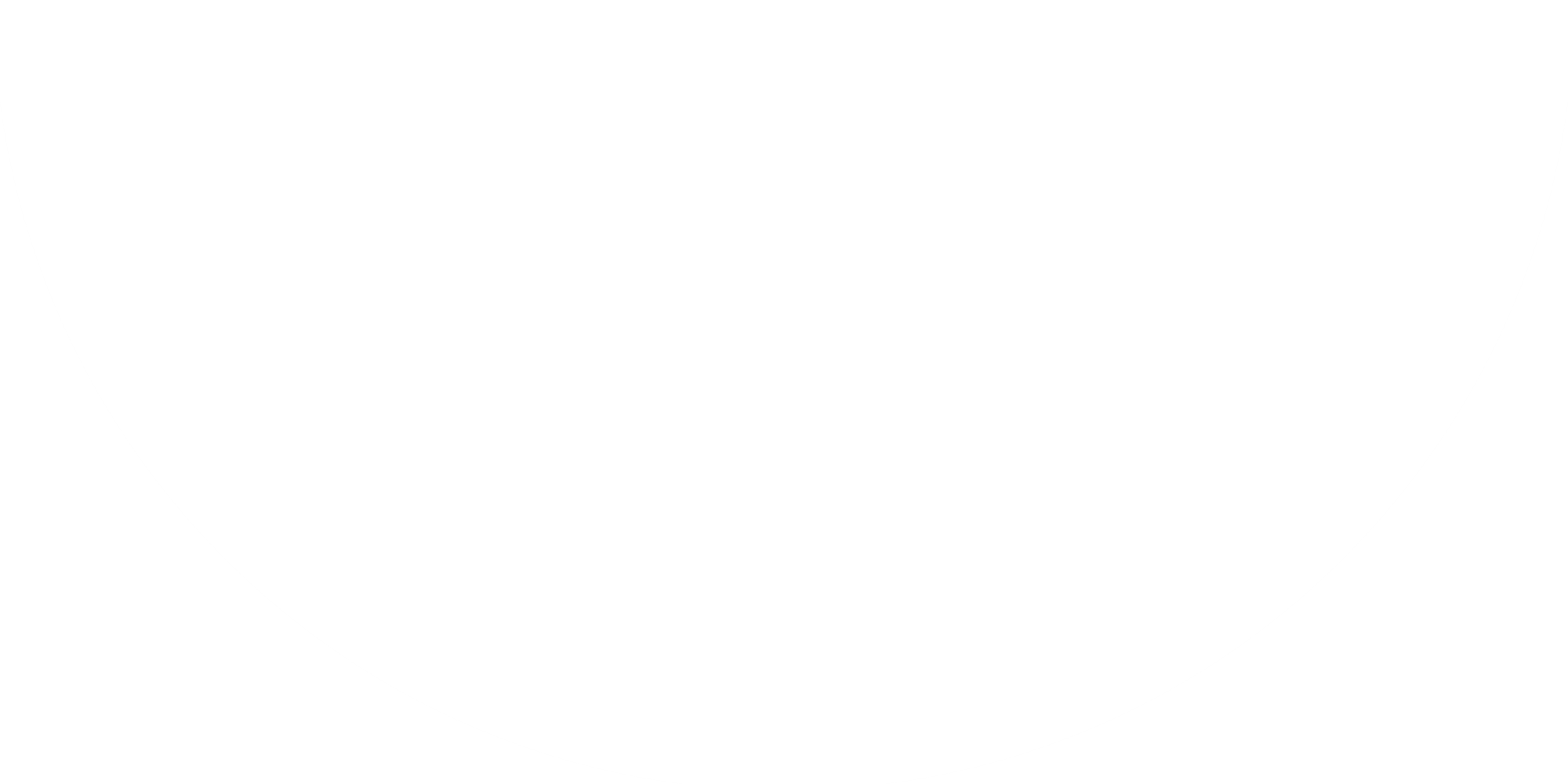 في هذه الوحدة سنتعرف على البرنامج، وأشكال التعليمات البرمجية بلغات البرمجة المختلفة. كما سنتعرف على الخوارزمية وكيف يمكننا تمثيلها باستخدام مخطط انسيابي.
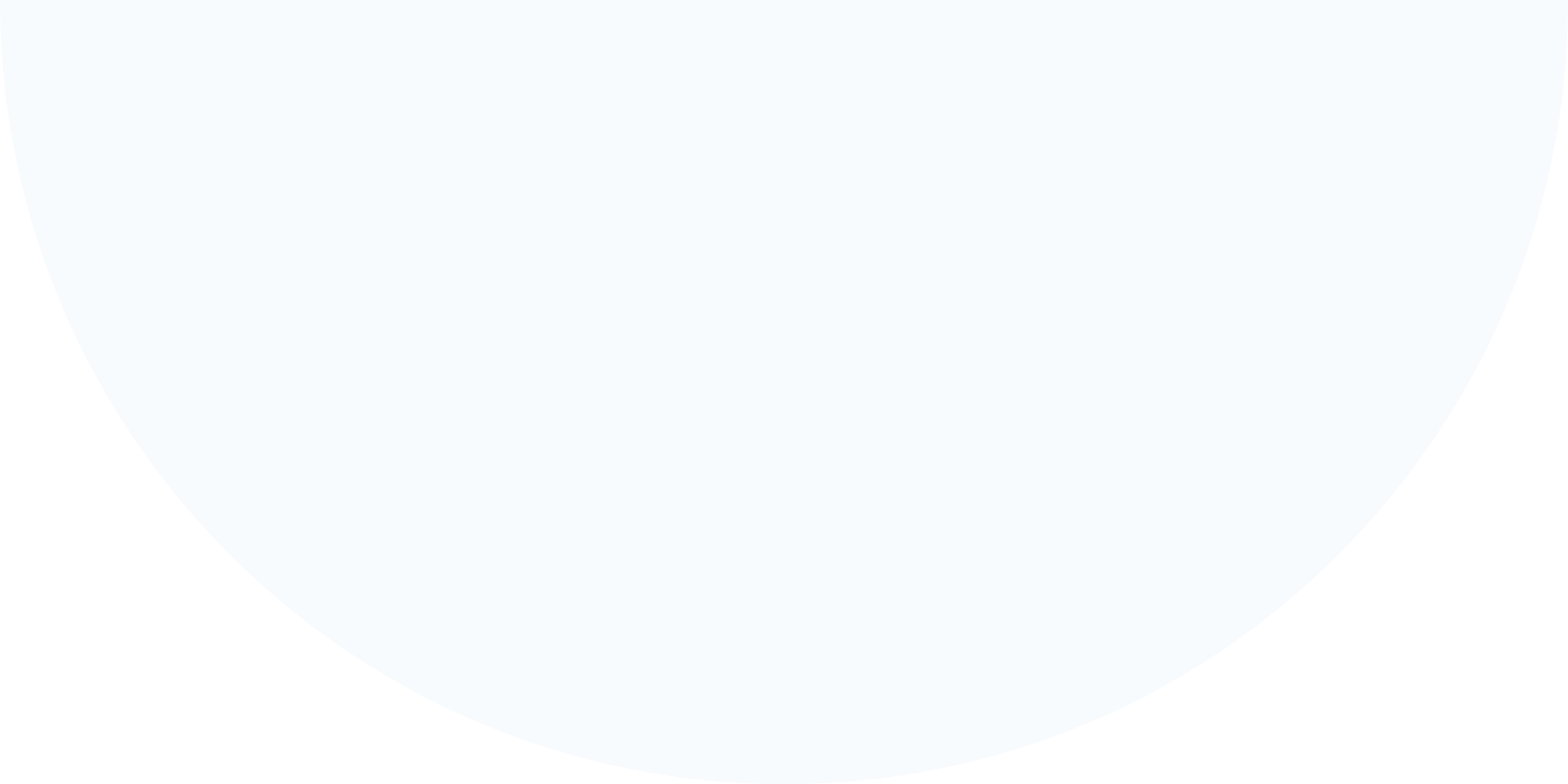 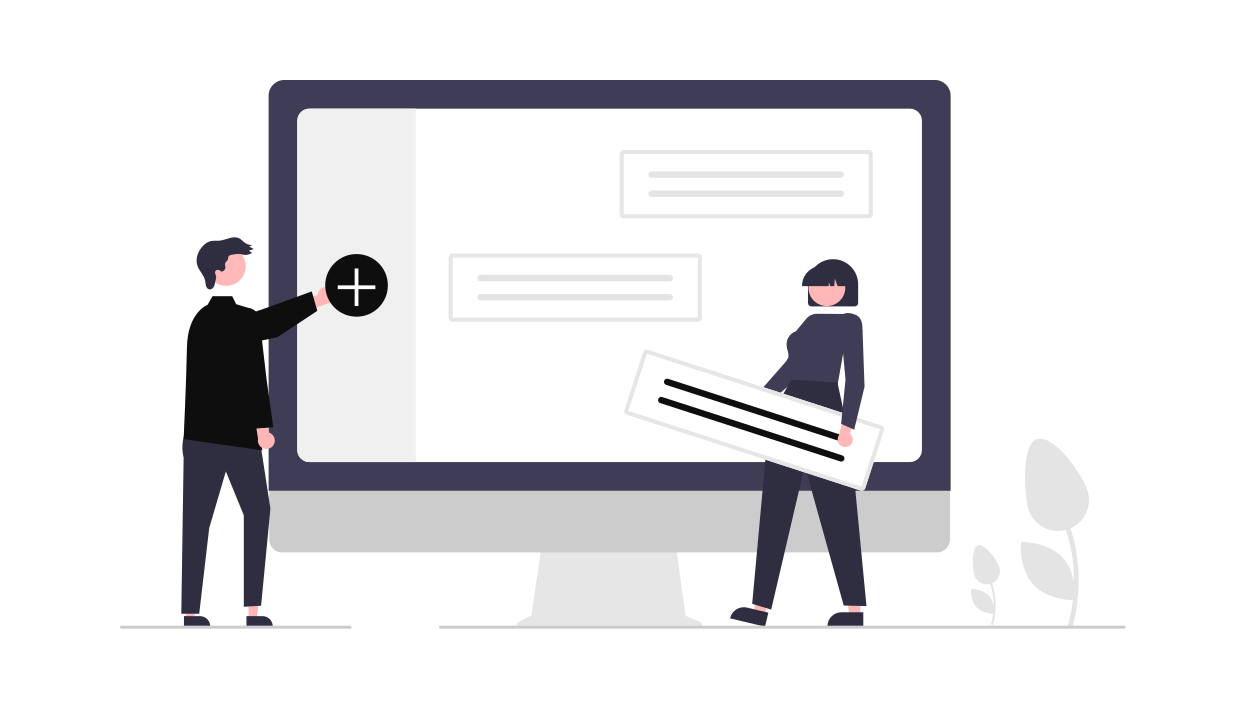 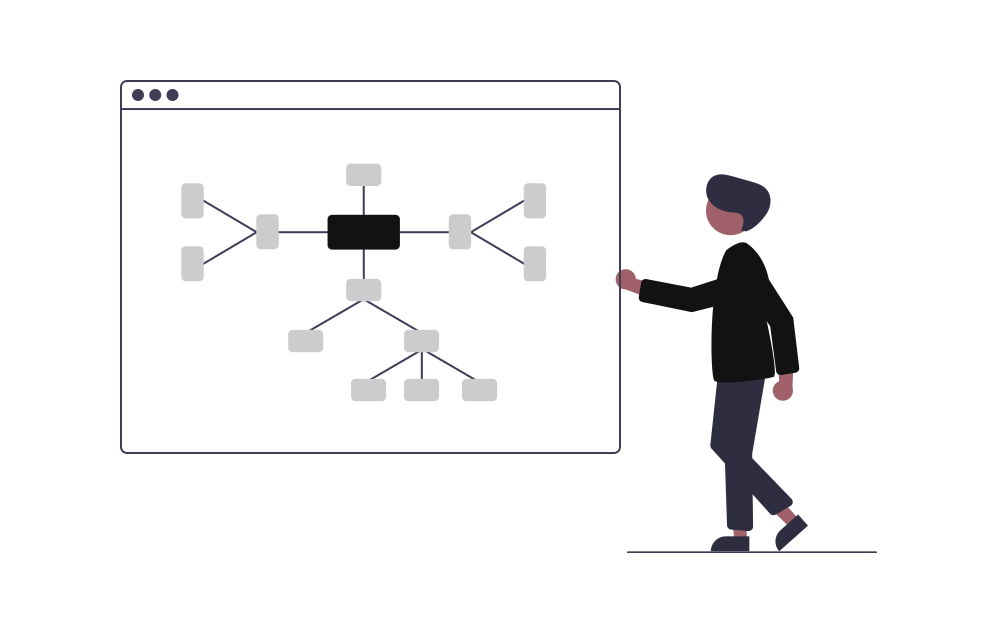 المهارات
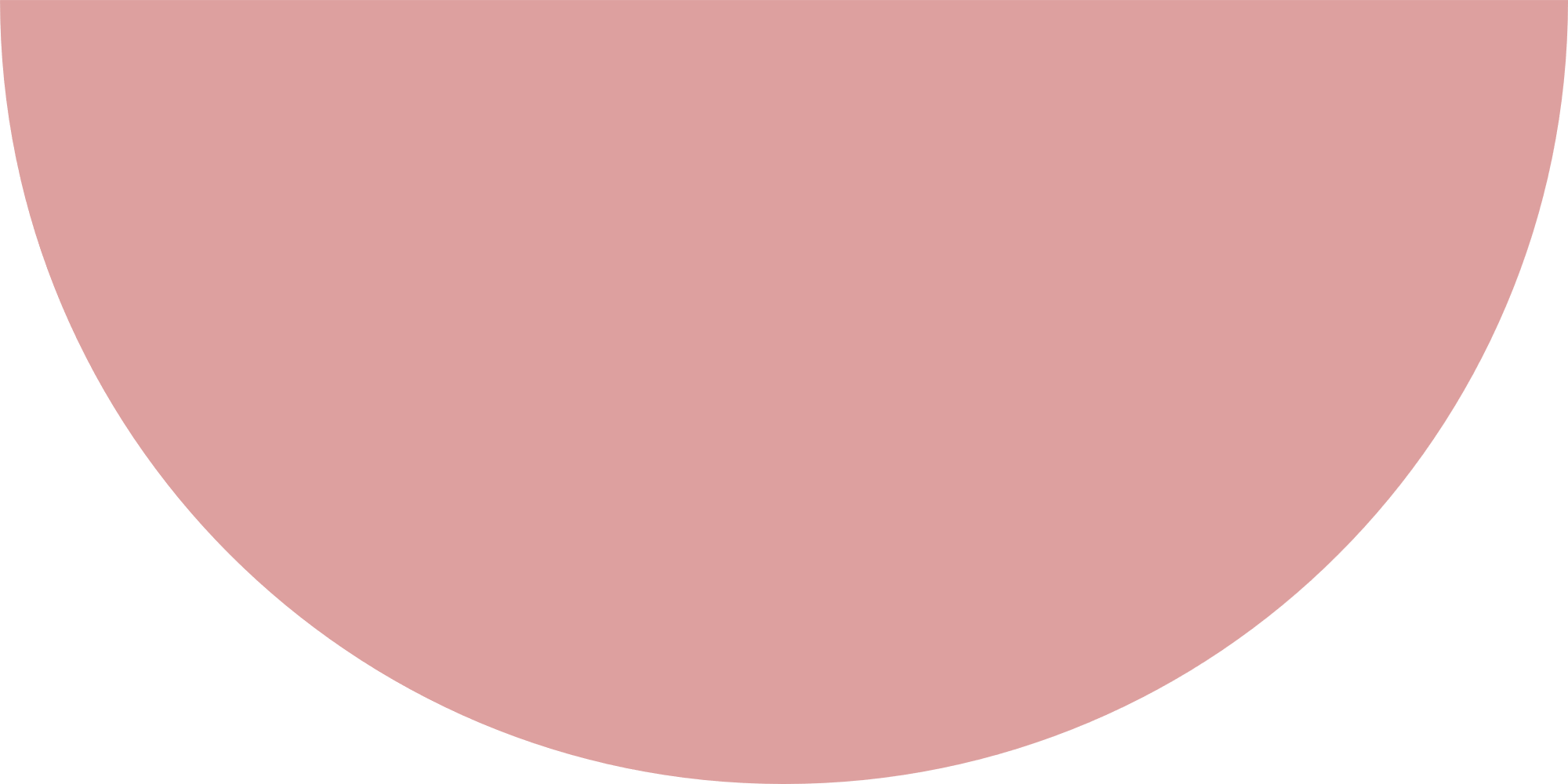 تقسيم المشكلة إلى مهام صغيرة.
 إنشاء خوارزمية .
إنشاء مخطط انسيابي.
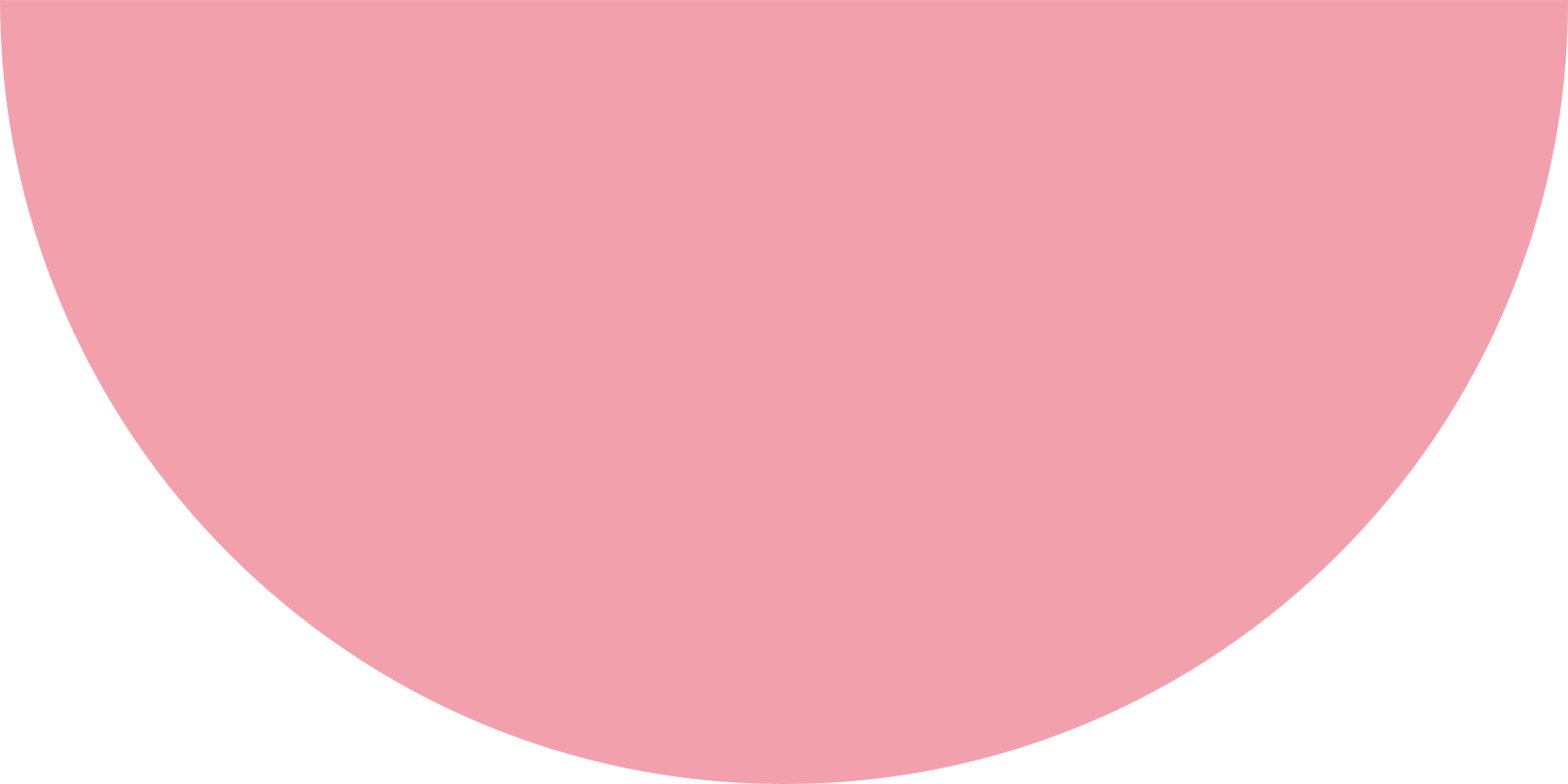 اهداف التعلم
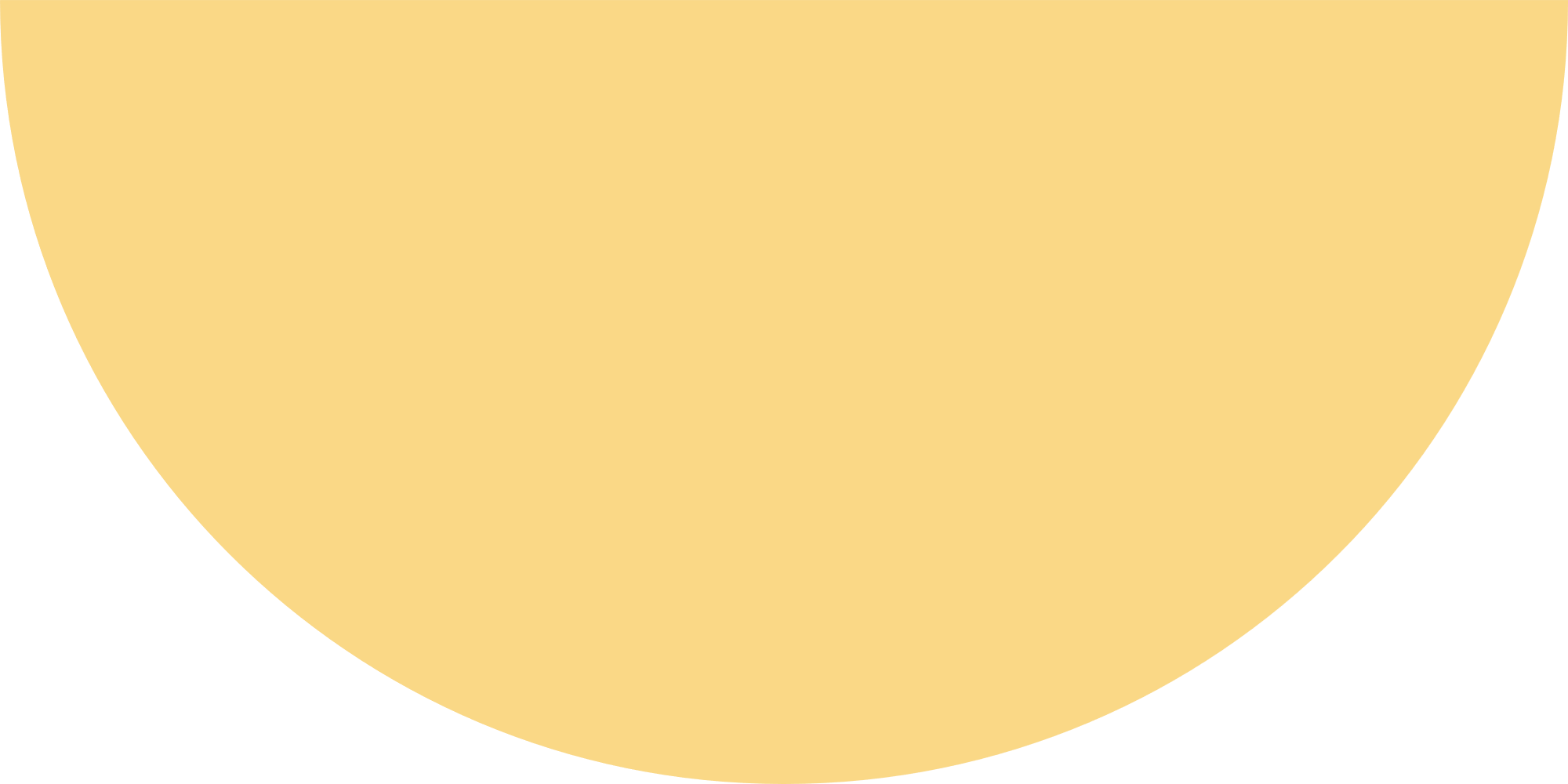 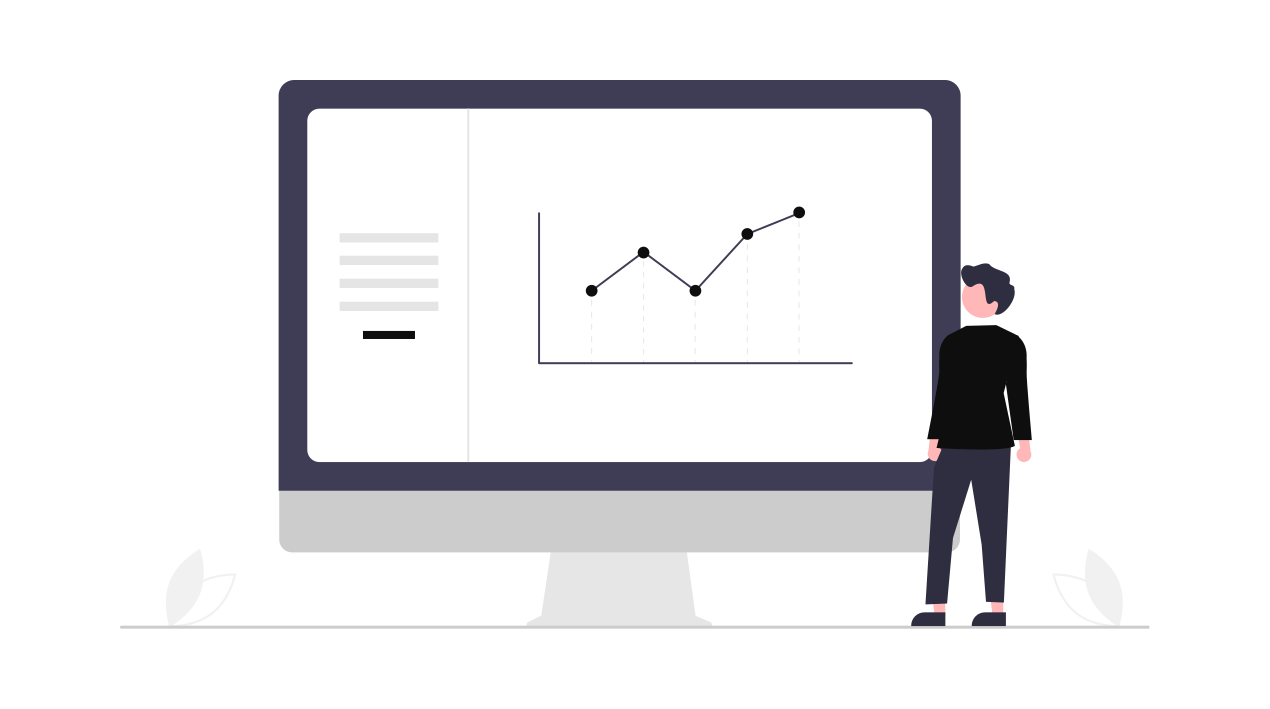 معرفة البرنامج. 
معرفة الخوارزمية. 
فهم كيفية تقسيم المشكلة الى مهام أصغر. 
معرفة المخطط الانسيابي. 
فهم الخطوات الخوارزمية باستخدام مخططات الانسياب.
فهم مراحل تكوين البرنامج.
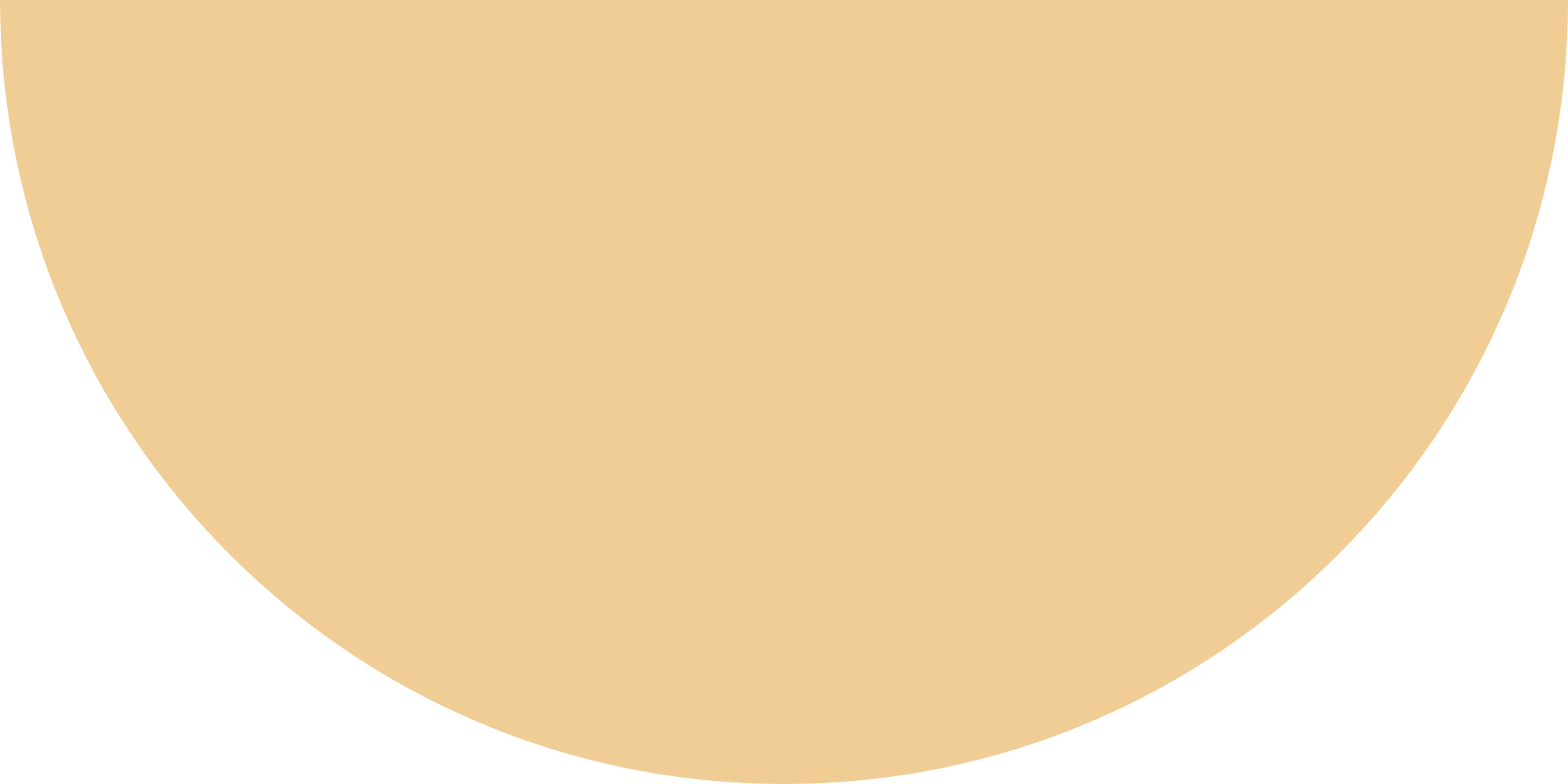 الدرس الاول
ما لبرنامج ؟
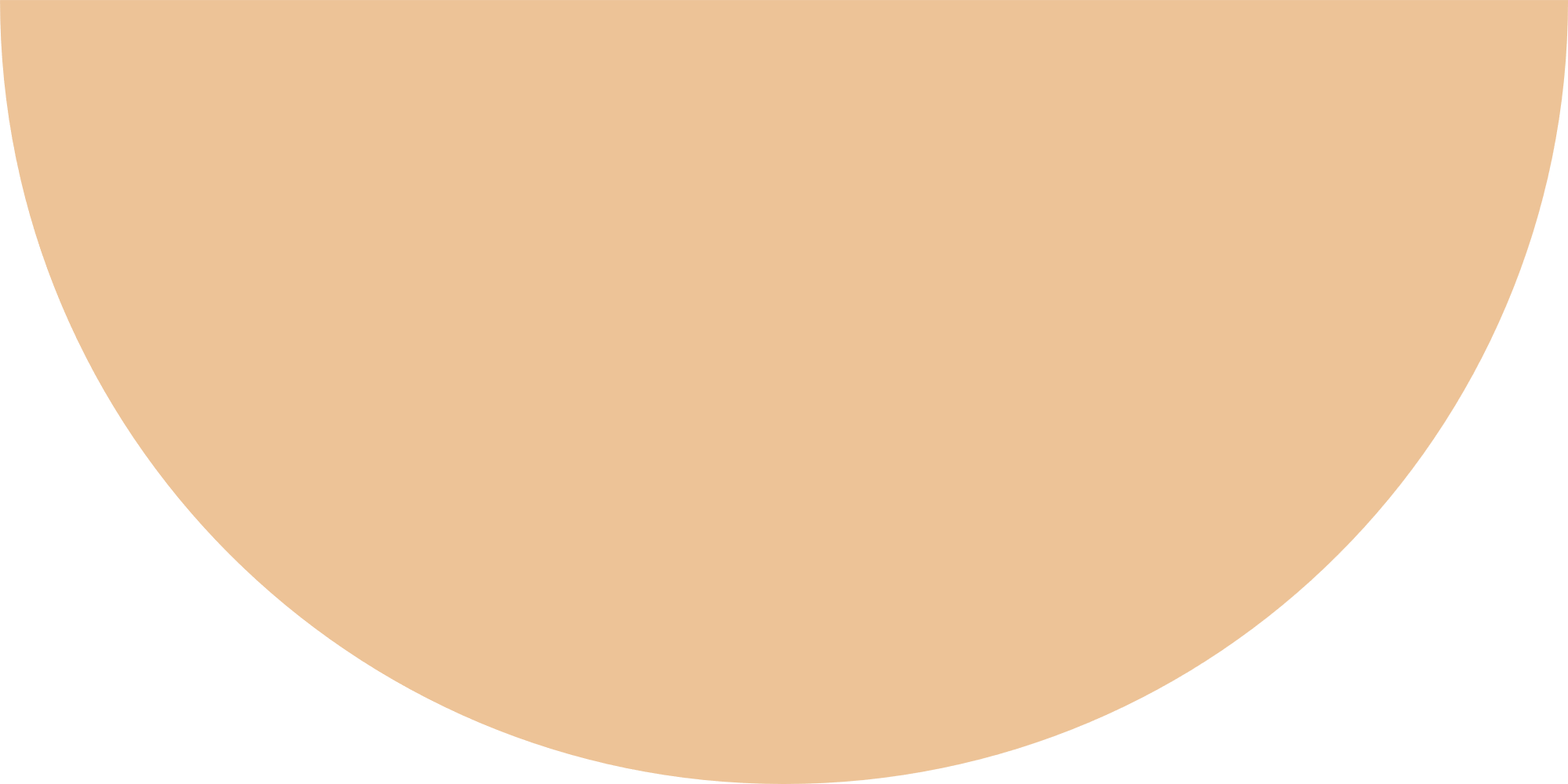 البرنامج هو مجموعة من الأوامر المكتوبة بلغة برمجة معينة لتنفيذ مهمة محددة.
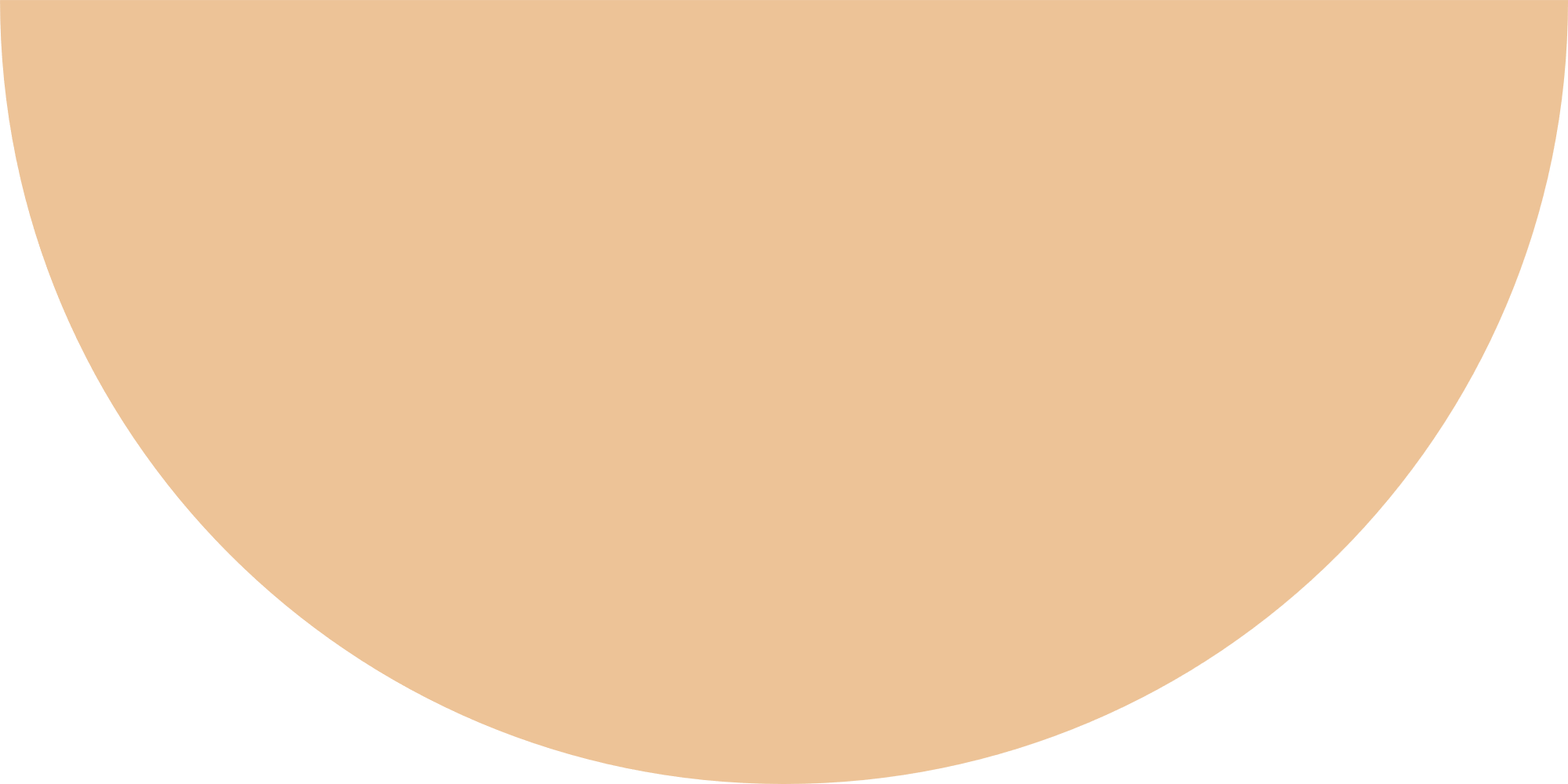 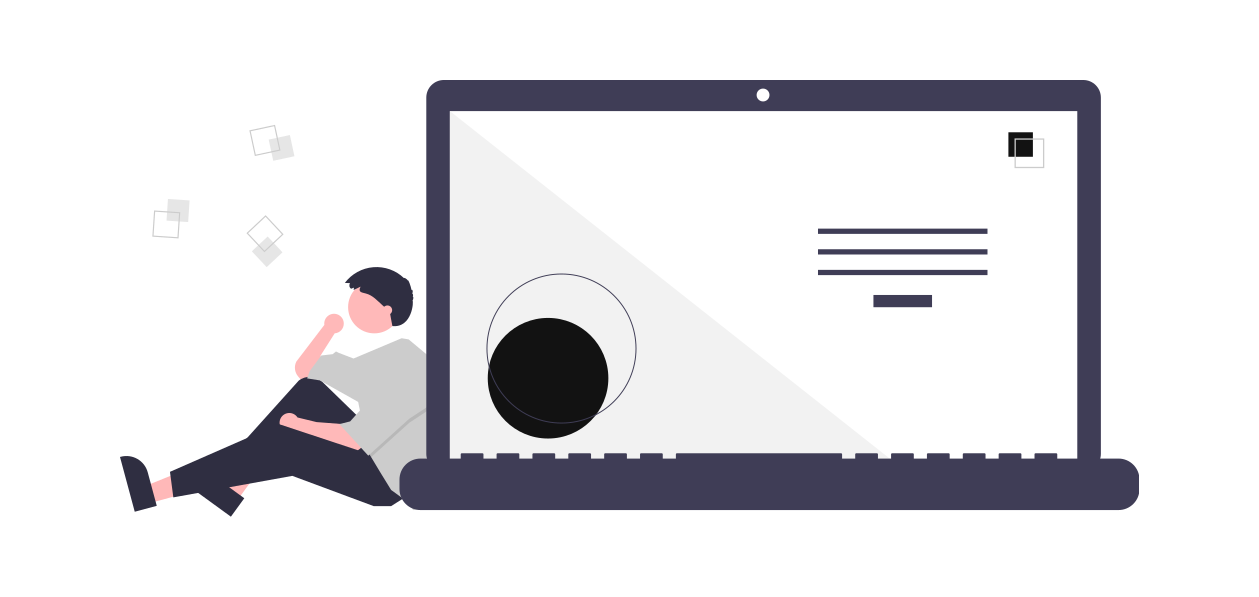 تقويم قبلي
استراتيجية الحوار والمناقشة
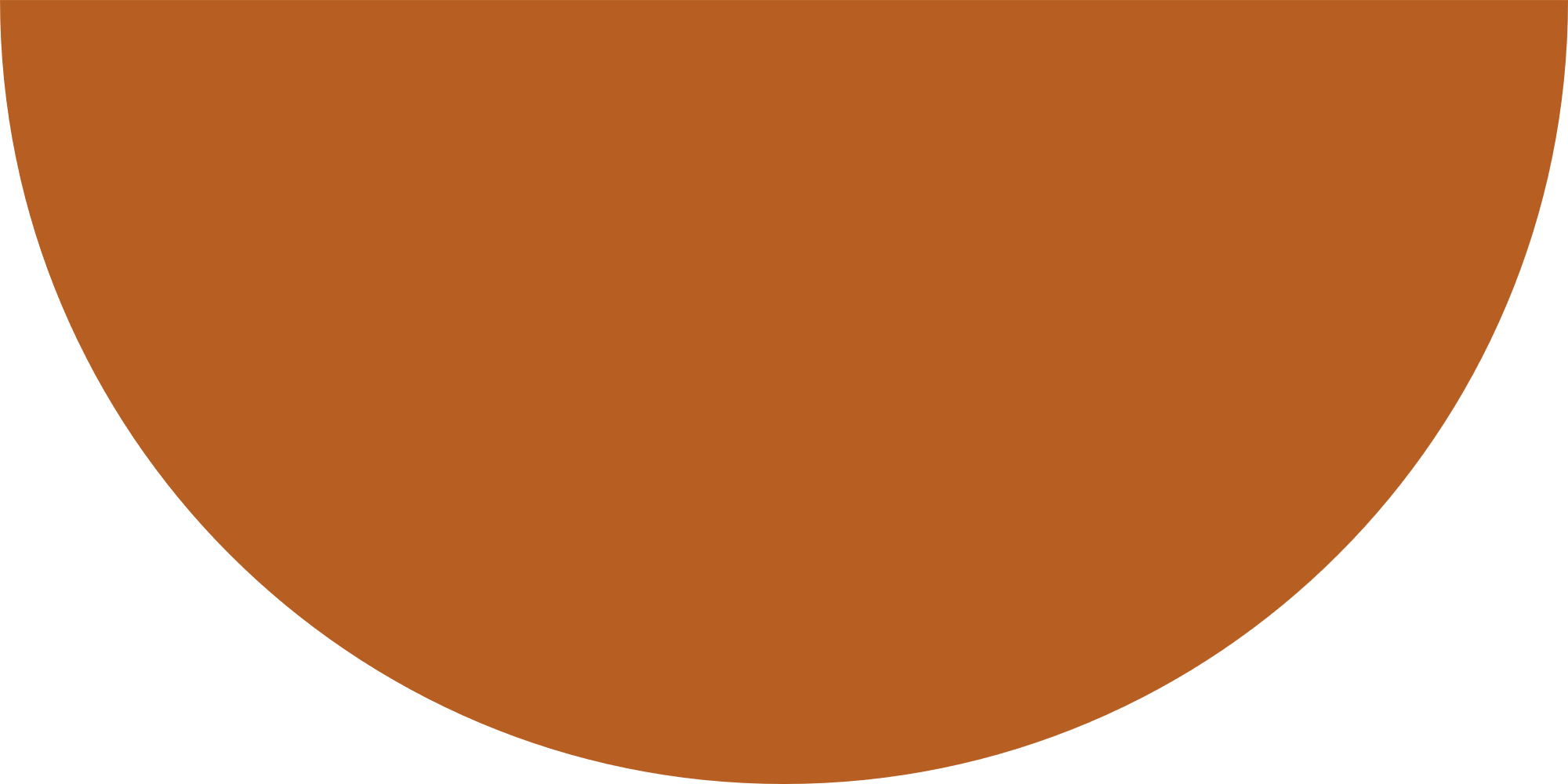 كيف يكتب البرنامج؟
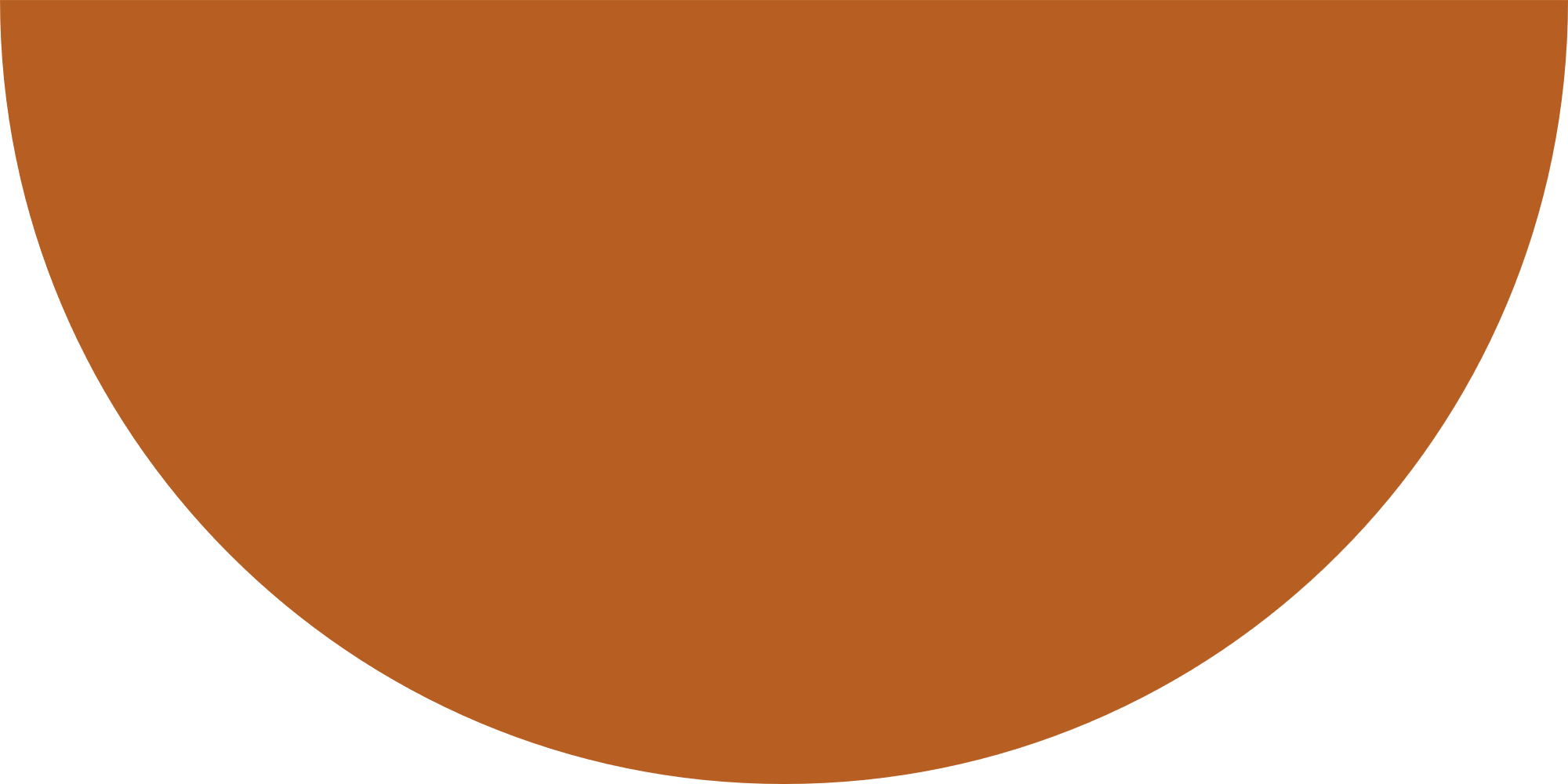 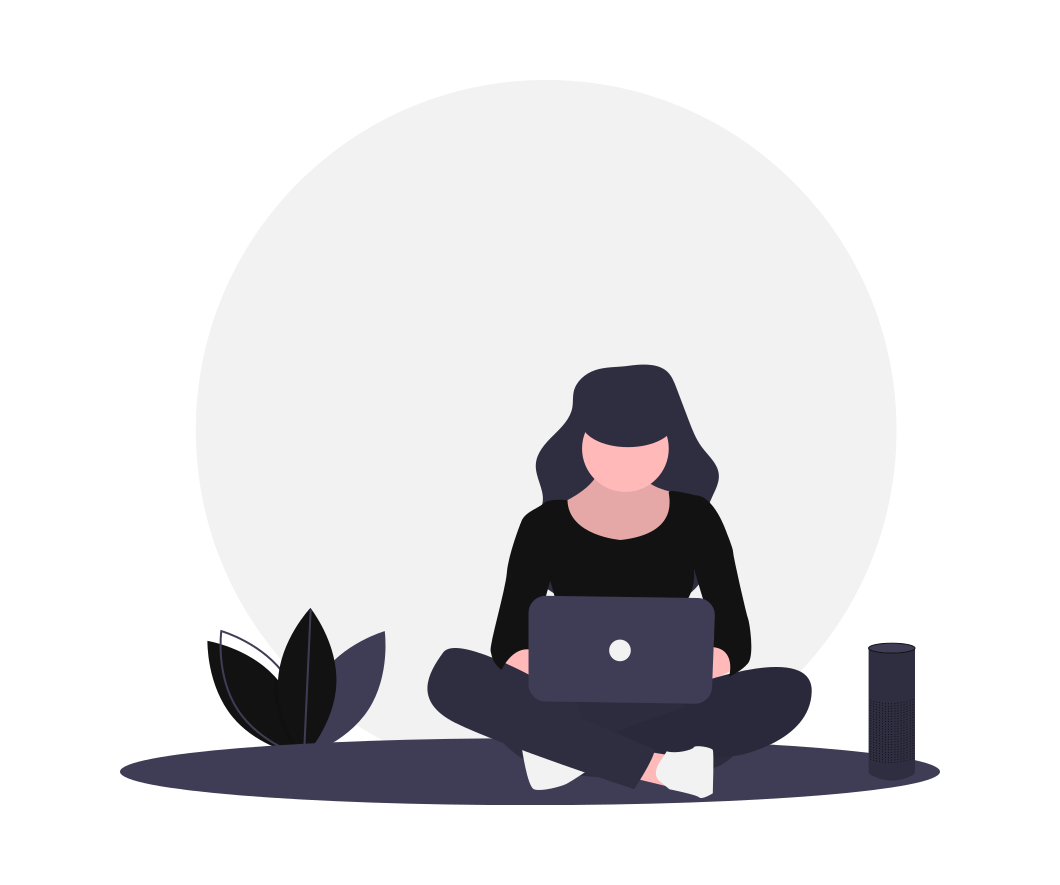 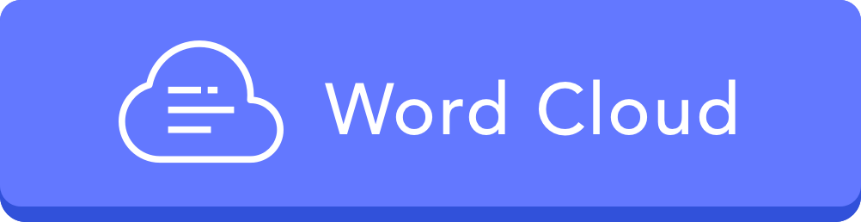 كيف أكتب برنامجاً
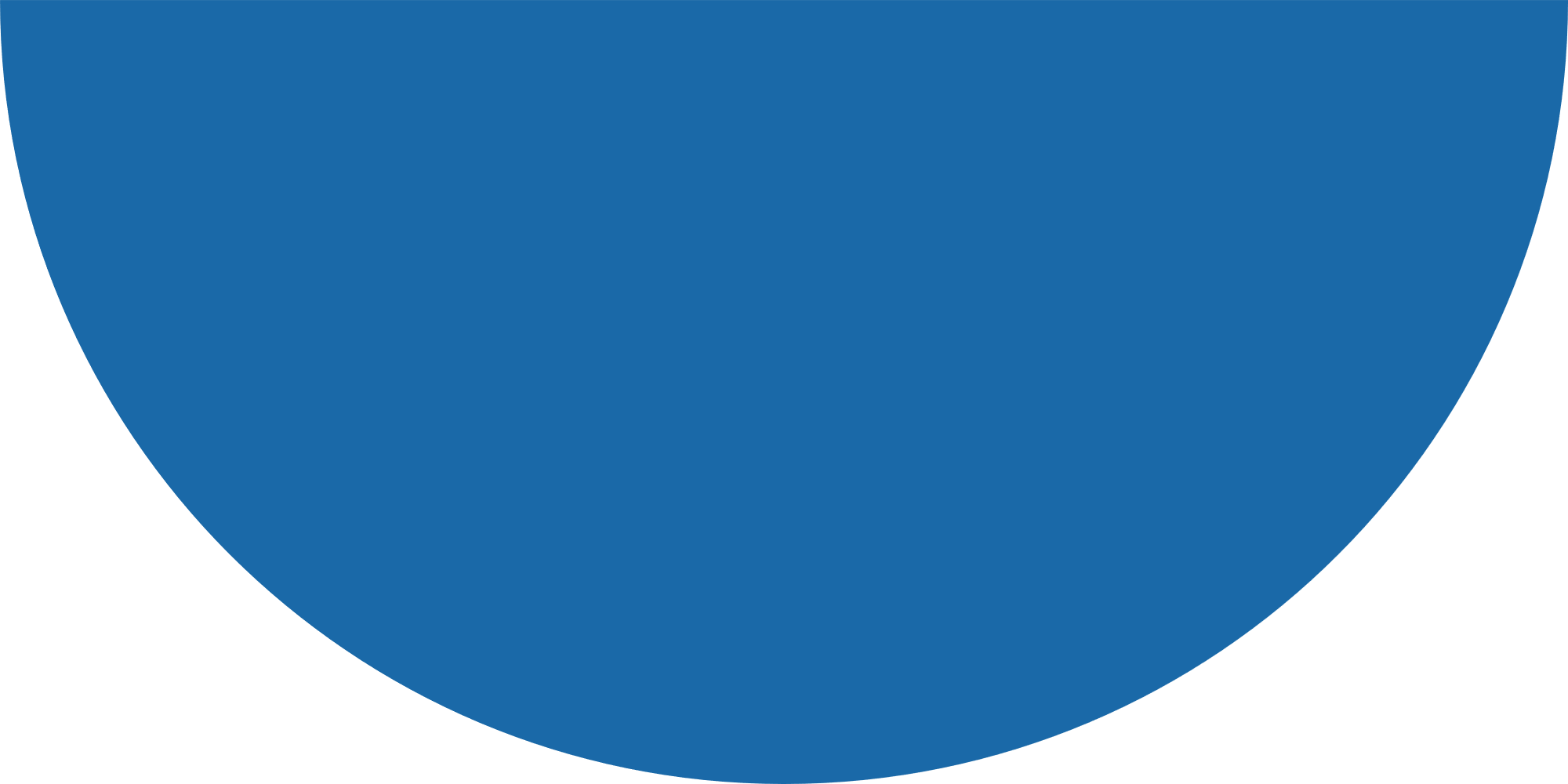 يكتب البرنامج من قبل المبرمج، ويقوم الحاسب بقراءة التعليمات المقدمة له بلغة الآلة وهي اللغة الوحيدة التي يفهمها الحاسب وتتكون من 1 و 0 , وفي الواقع يستحيل على المبرمج كتابة برنامج بلغة الآلة المكونة من 1 و 0 ، ولذلك يستخدم المبرمجون لغات برمجة (ذات مستوى أعلى). 
وبمجرد كتابة البرنامج بلغة برمجة معينة، يستخدم المبرمج أدوات لتحويل هذه ت التعليمات إلى لغة الآلة التي يمكن تنفيذها بواسطة الحاسب.
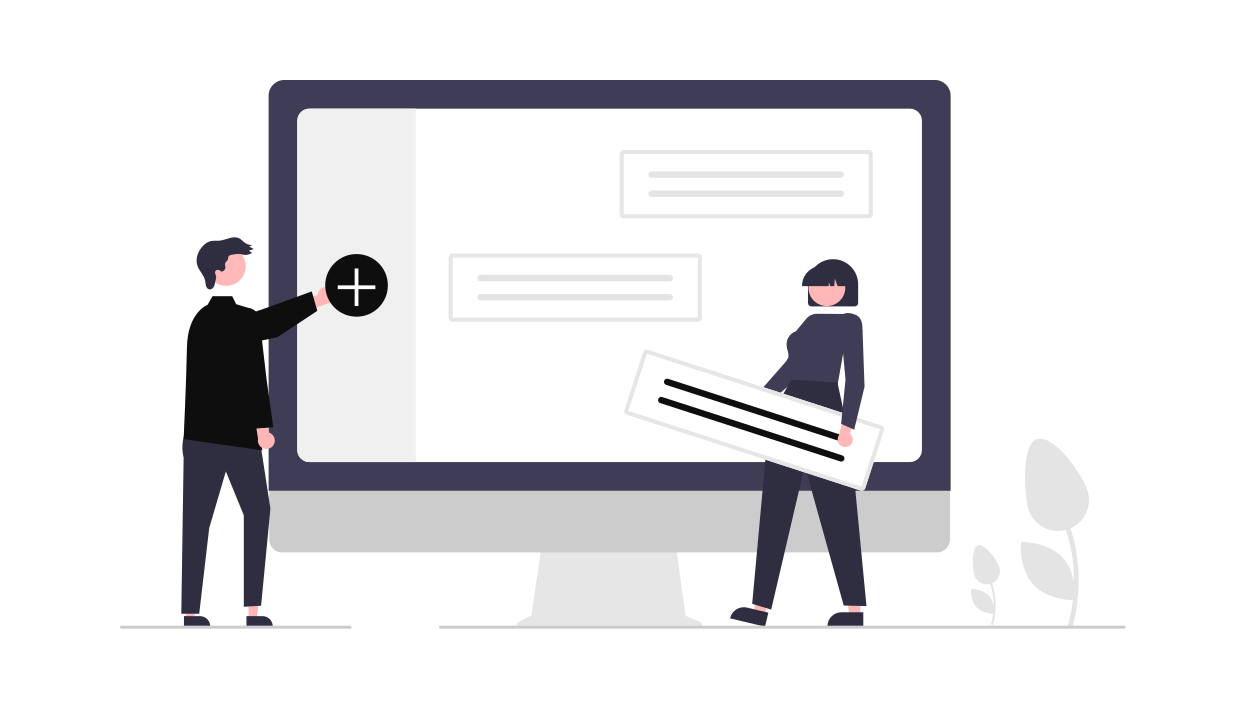 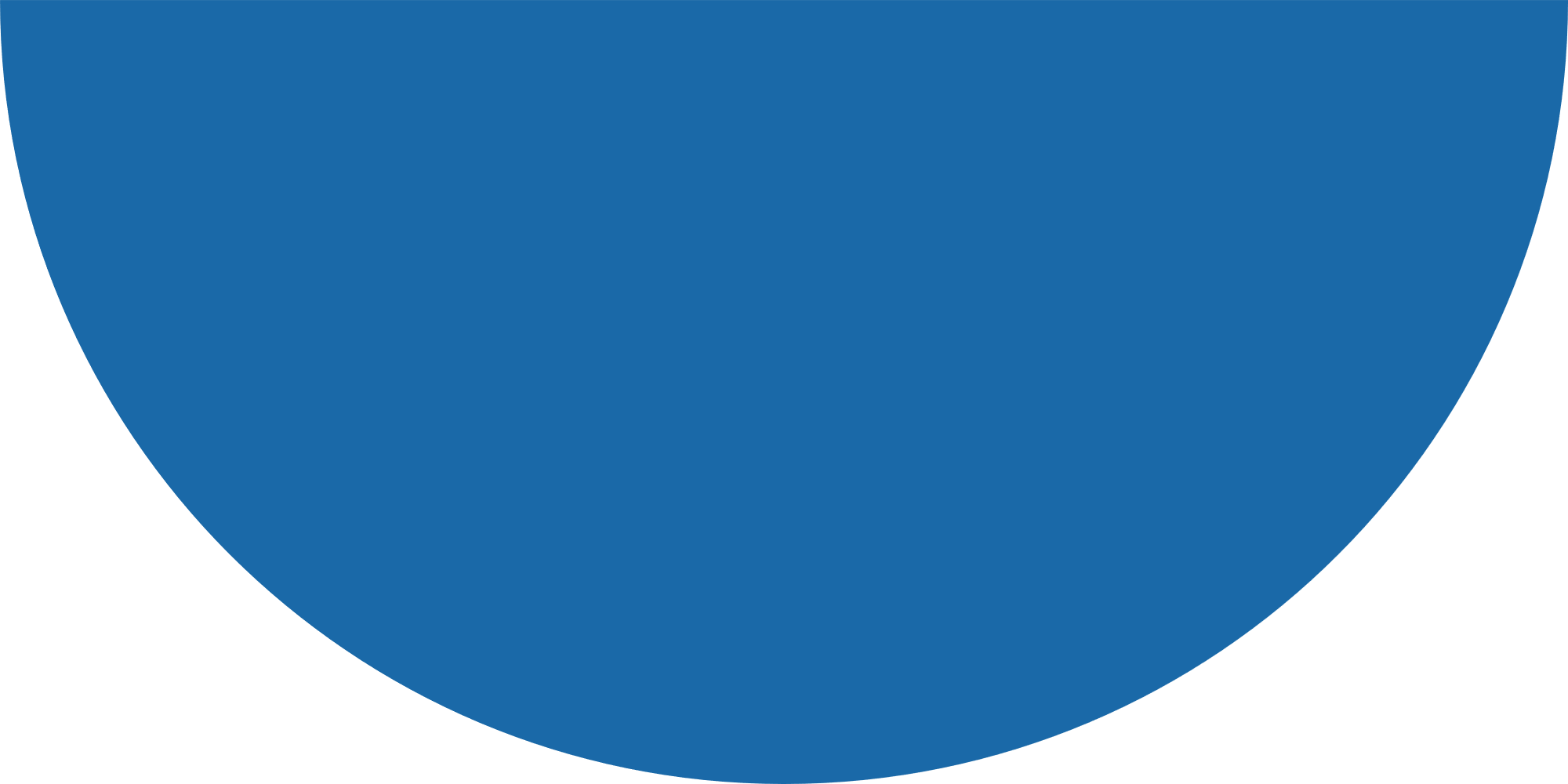 تقويم مرحلي:
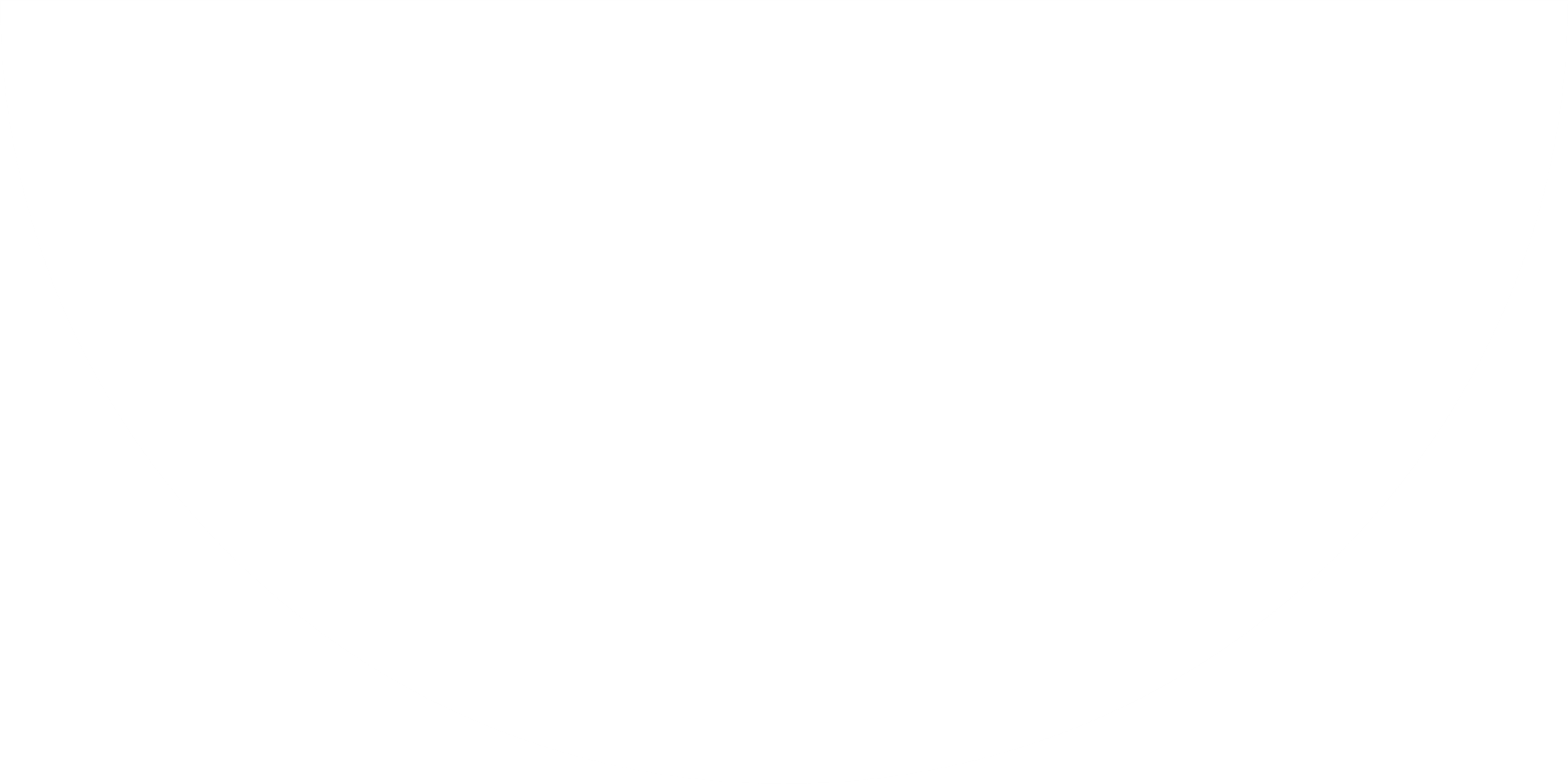 إستراتيجية التعلم باللعب.
من الاوامر
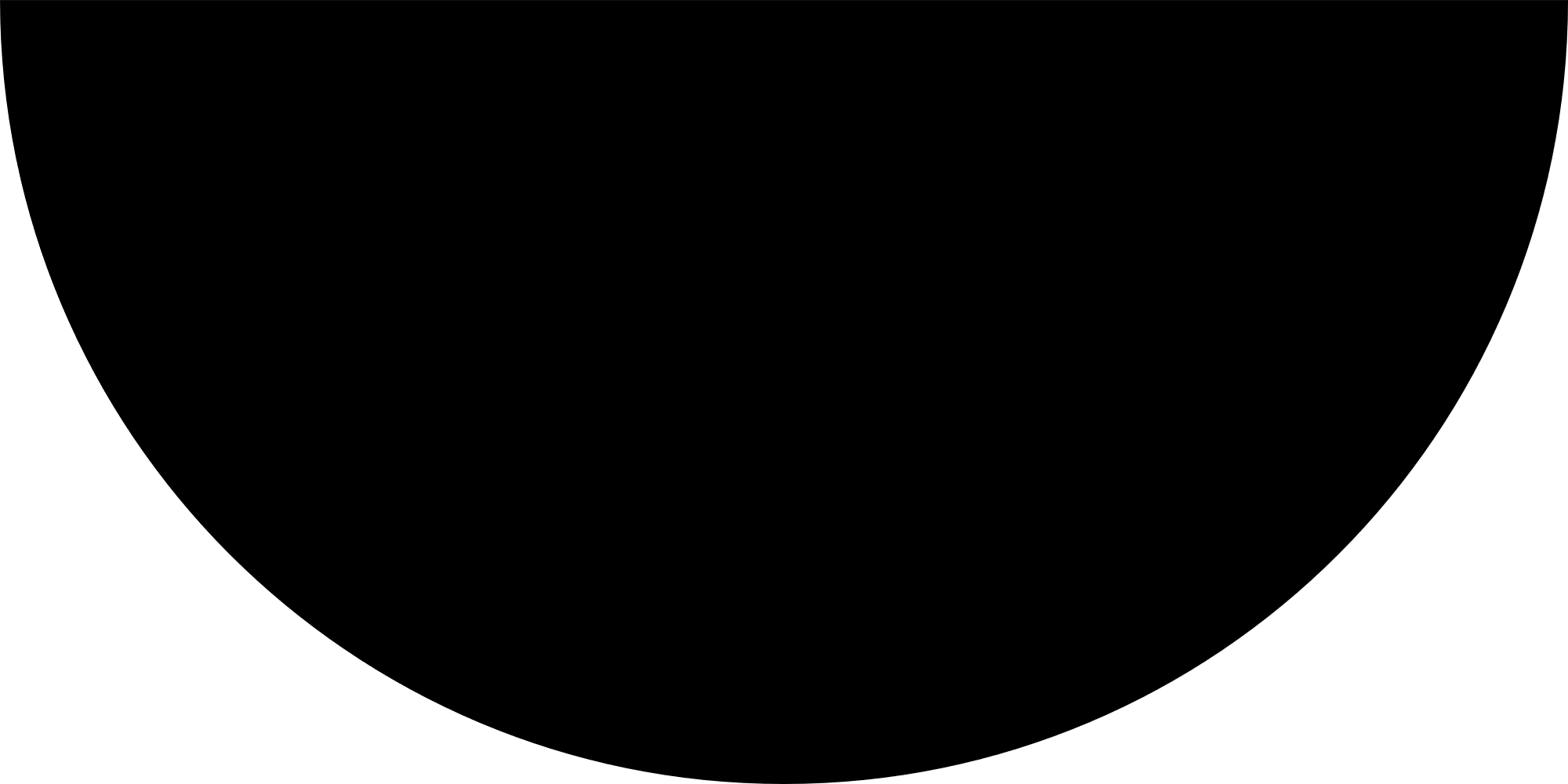 تنفيذ
مجموعة
برمجة
مهمة
معينة
المكتوبة
محددة
بلغة
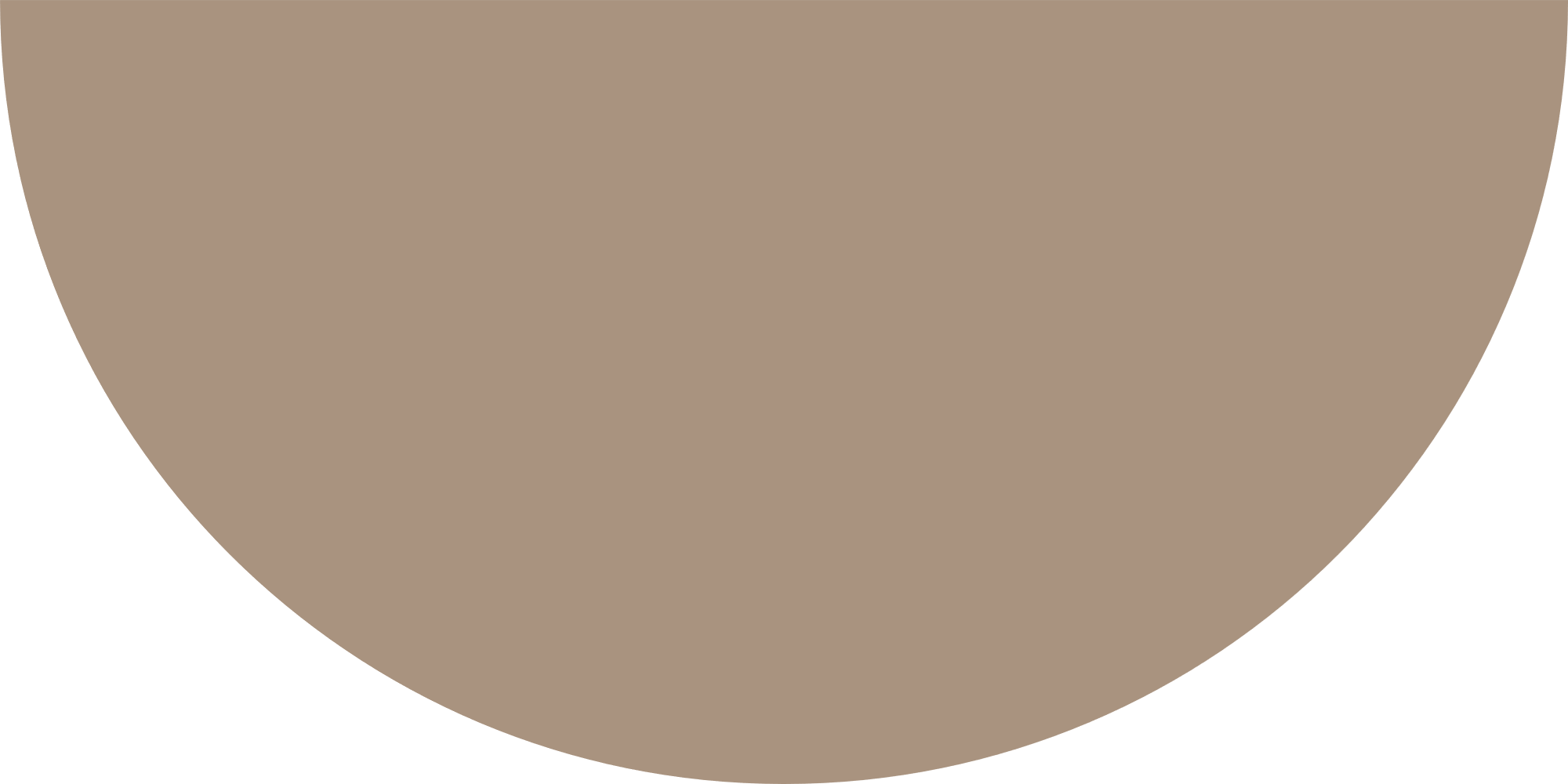 لغة برمجة بايثون:
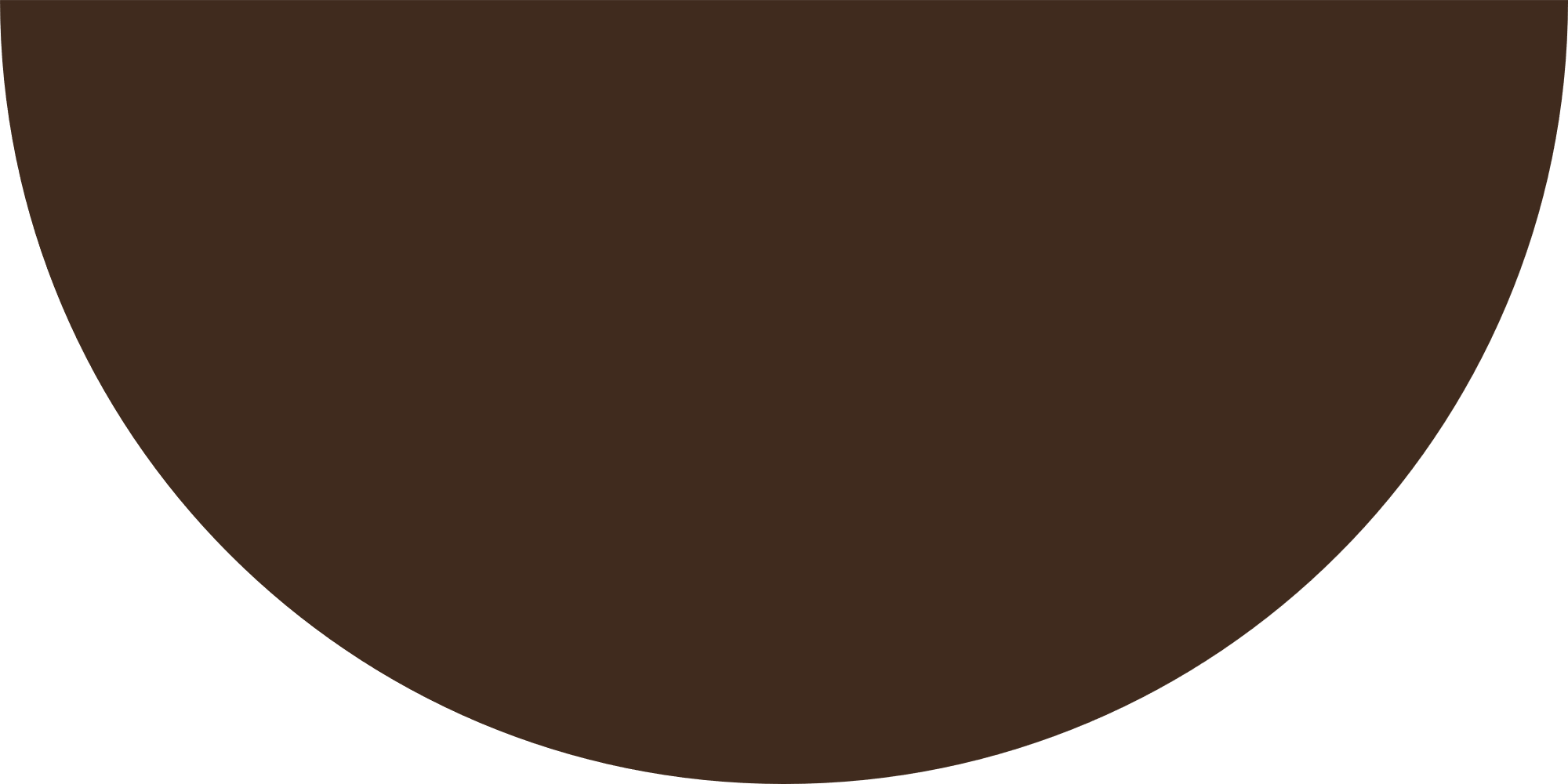 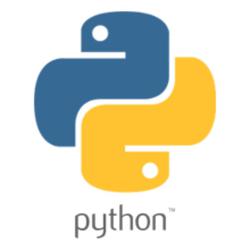 بايثون (python) هي لغة برمجة عالمية تعتمد على كتابة الأكواد (التعليمات البرمجية ) .
يمكن استخدام بايثون مع مجموعة من التطبيقات , سوف تستخدم هده اللغة لكتابة برنامجك الأول .
التعليمات البرمجية بلغات برمجة مختلفة
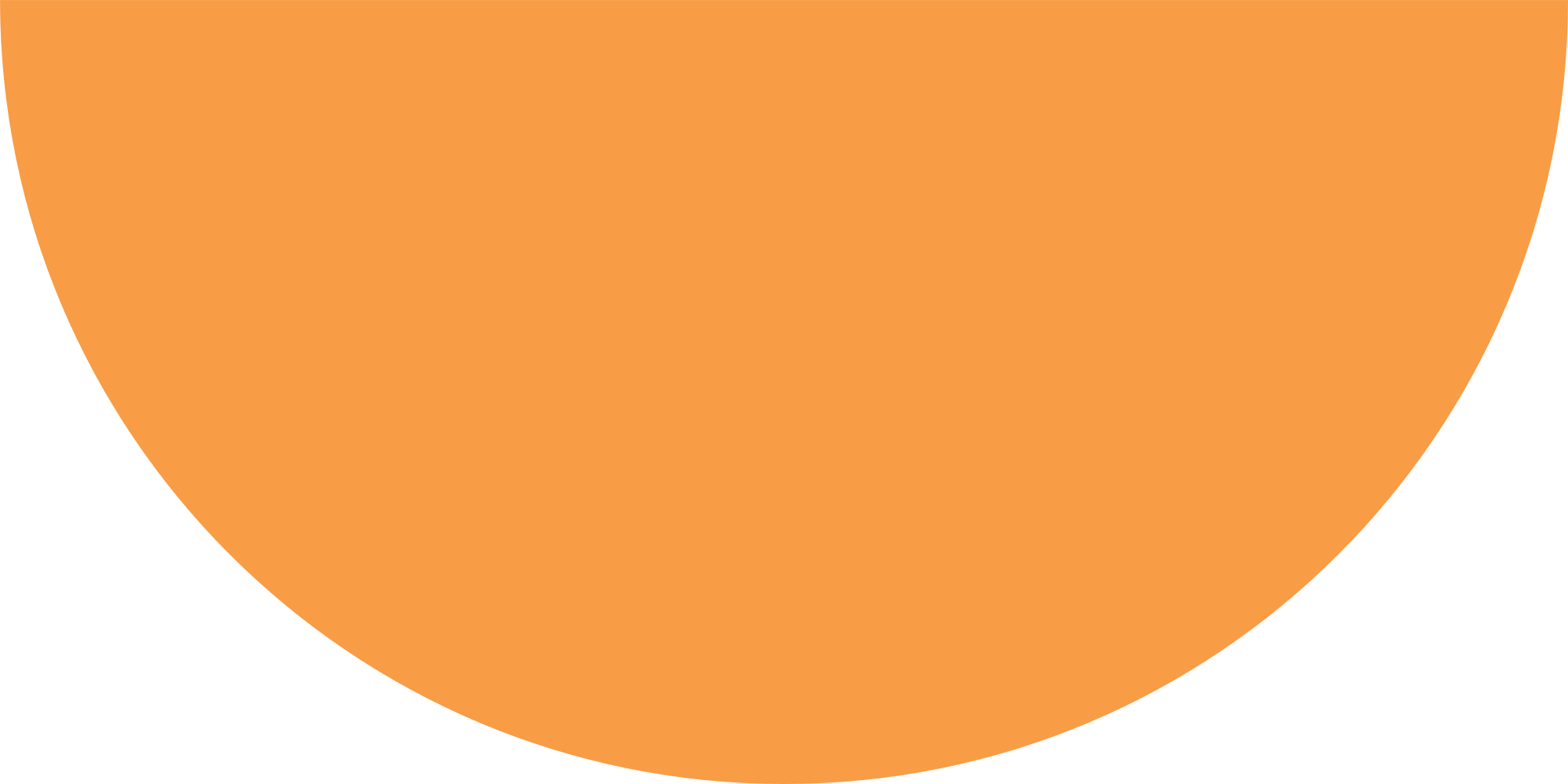 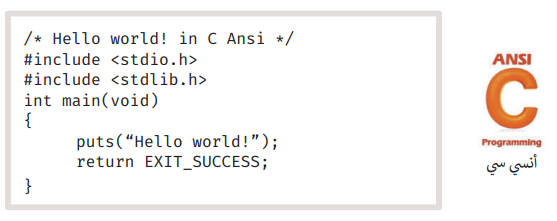 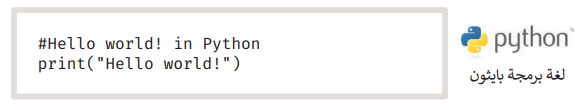 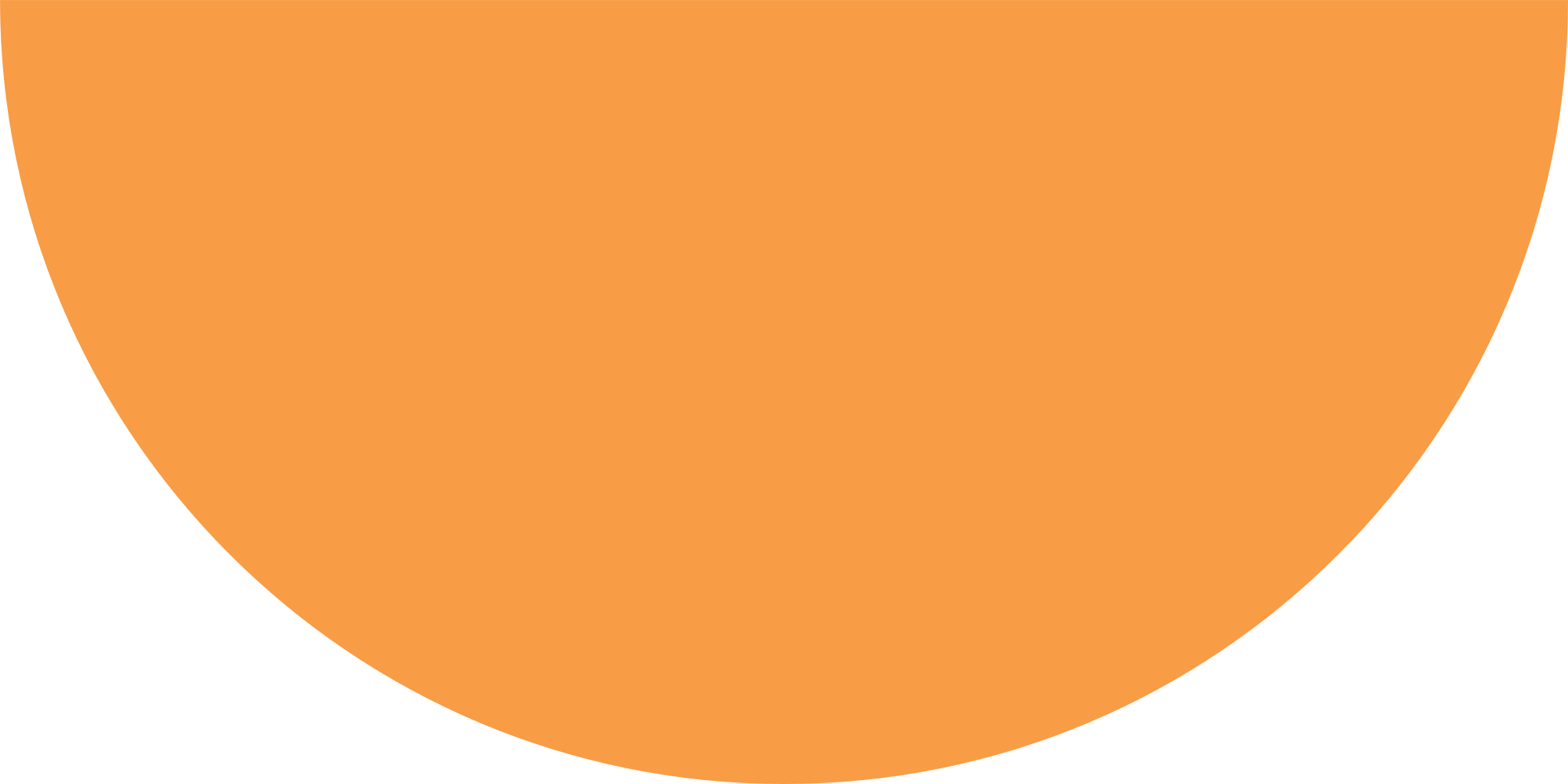 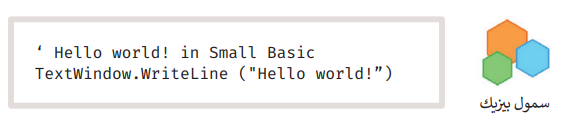 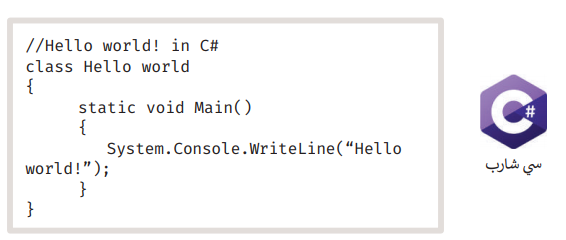 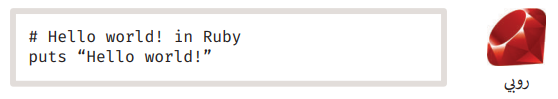 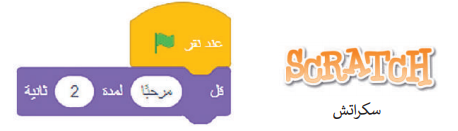 اتباع القواعد
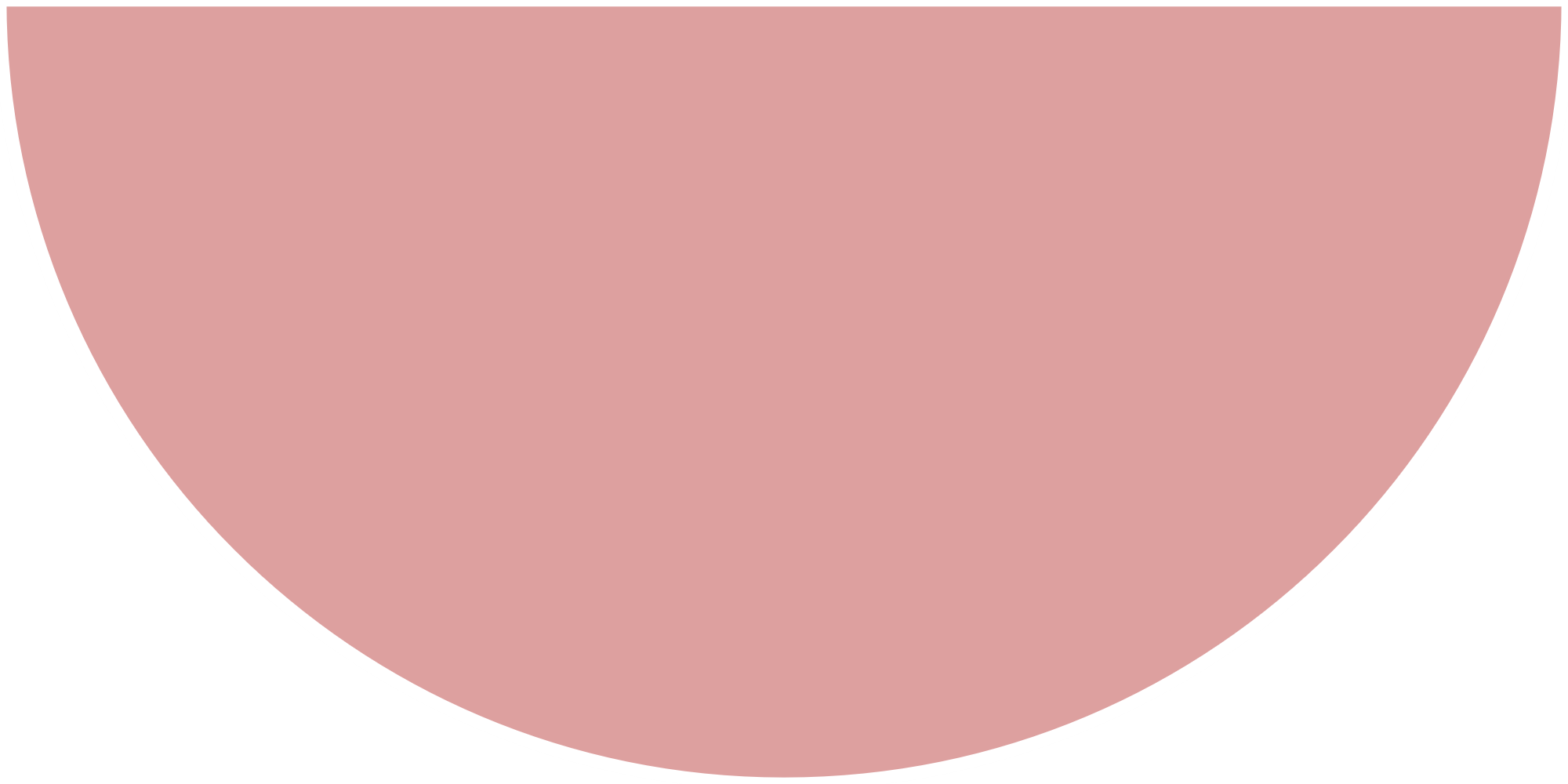 قبل بدء البرمجة يجب أن نتعرف على بعض المفاهيم الاساسية في البرمجة .
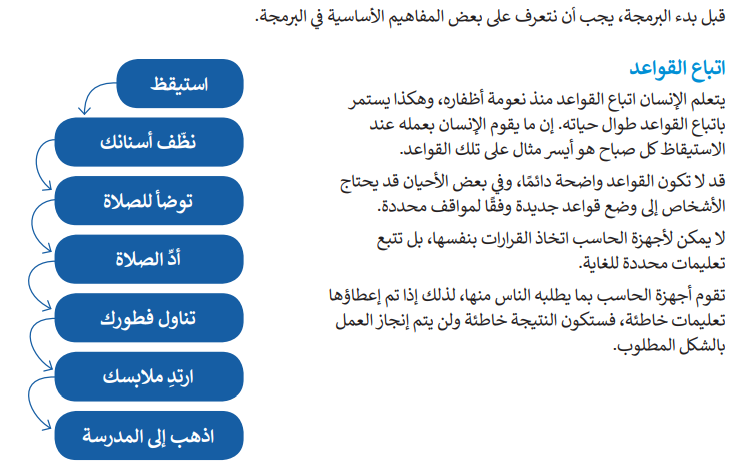 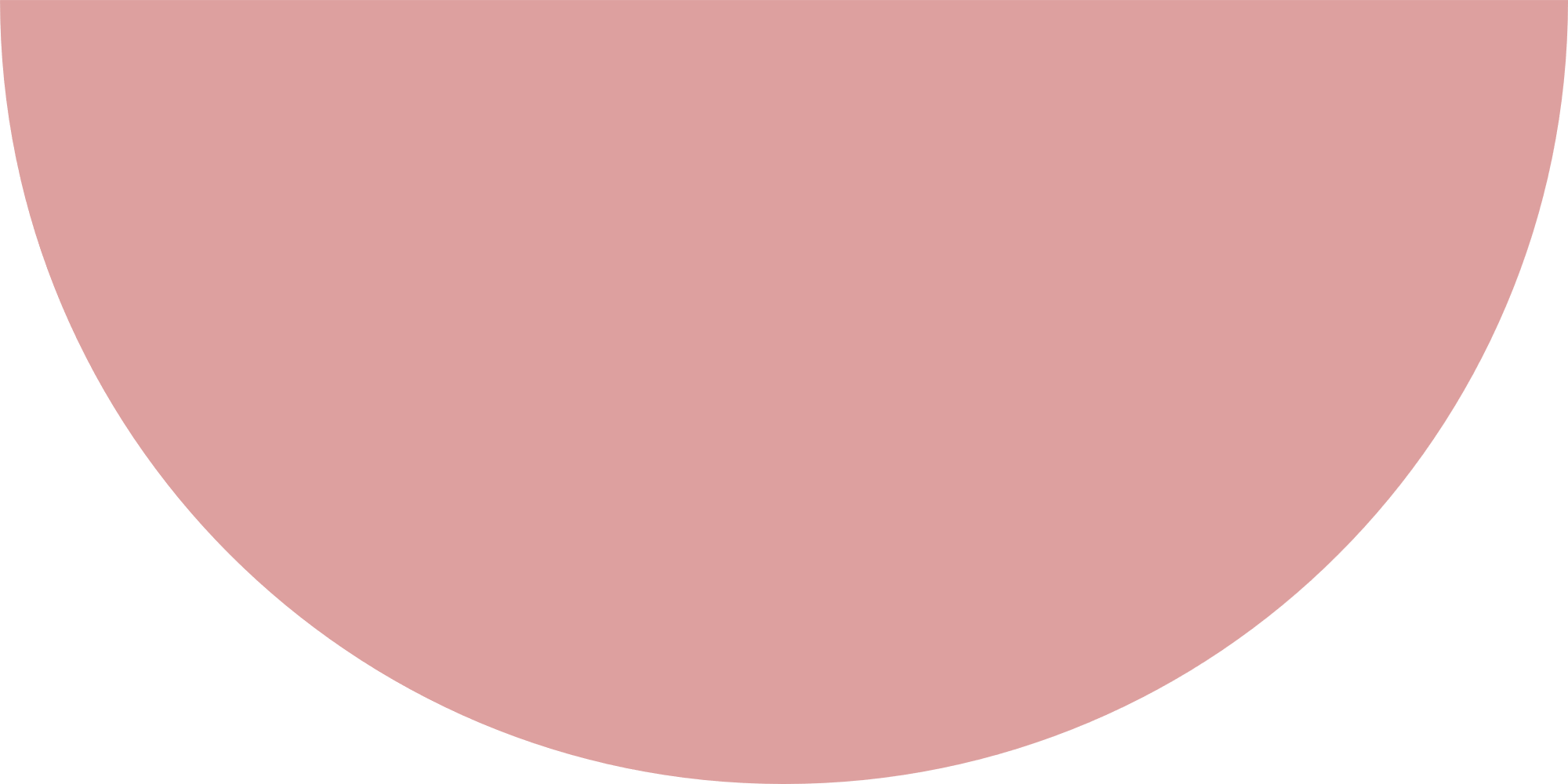 يتعلم الانسان اتباع القواعد منذ نعومة أظفاره , وهكذا يستمر باتباع القواعد طوال حياته .
إن ما يقوم الإنسان بعمله عند الاستيقاظ كل صباح هو أيسر مثال على تلك القواعد .
لا يمكن لأجهزة الحاسب اتخاذ قرارات بنفسها ,بل تتبع تعليمات محددة للغاية 
تقوم أجهزة الحاسب بما يطلبه الناس منها , لذلك إذا تم إعطاؤها تعليمات خاطئة , فستكون النتيجة خاطئة, ولن يتم إنجاز العمل بالشكل المطلوب.
الخوارزمية
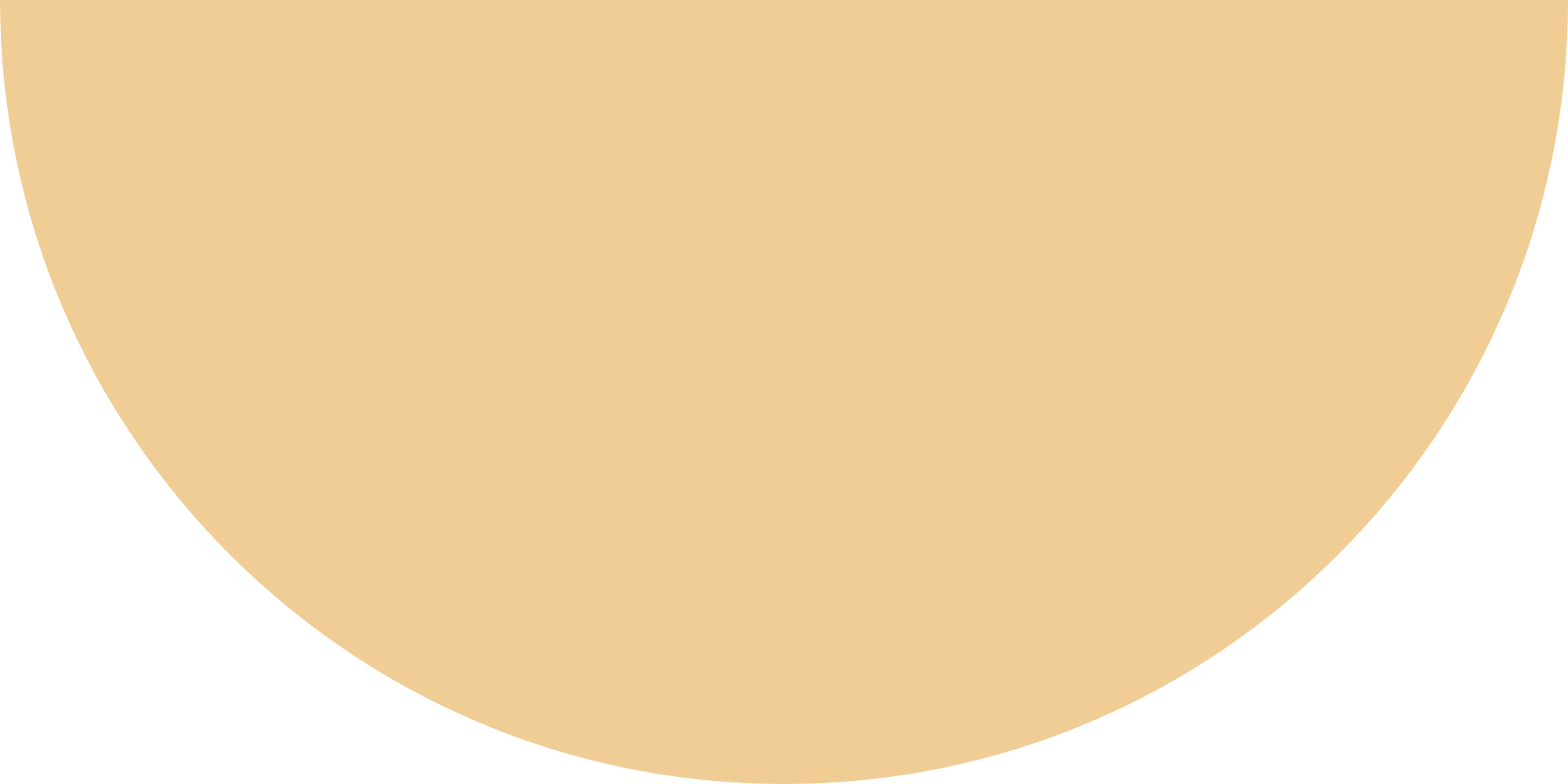 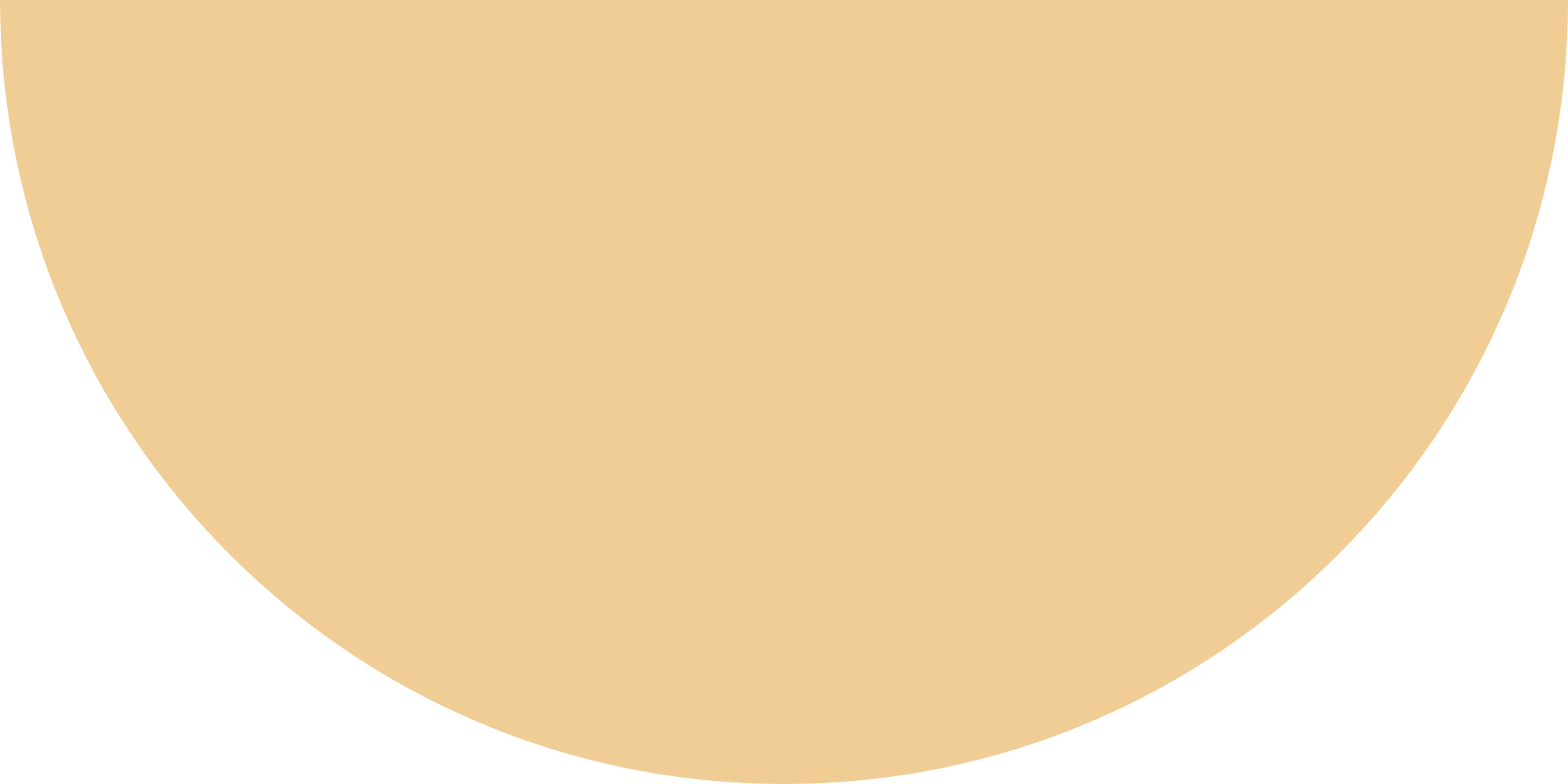 هي قائمة من التعليمات يتم اتباعها لحل مشكلة معينة خطوة بخطوة, ومن المهم أن تكون هذه التعليمات واضحة وسهلة ليتم تنفيذ الخطوات دون أخطاء .
المخرجات
الخوارزمية
المدخلات
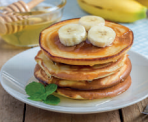 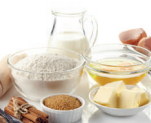 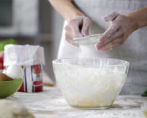 [Speaker Notes: الخط المستخدم : sultan bold يتم تحميله من أي موقع خطوط .]
وصفة إعداد الفطيرة المحلاة
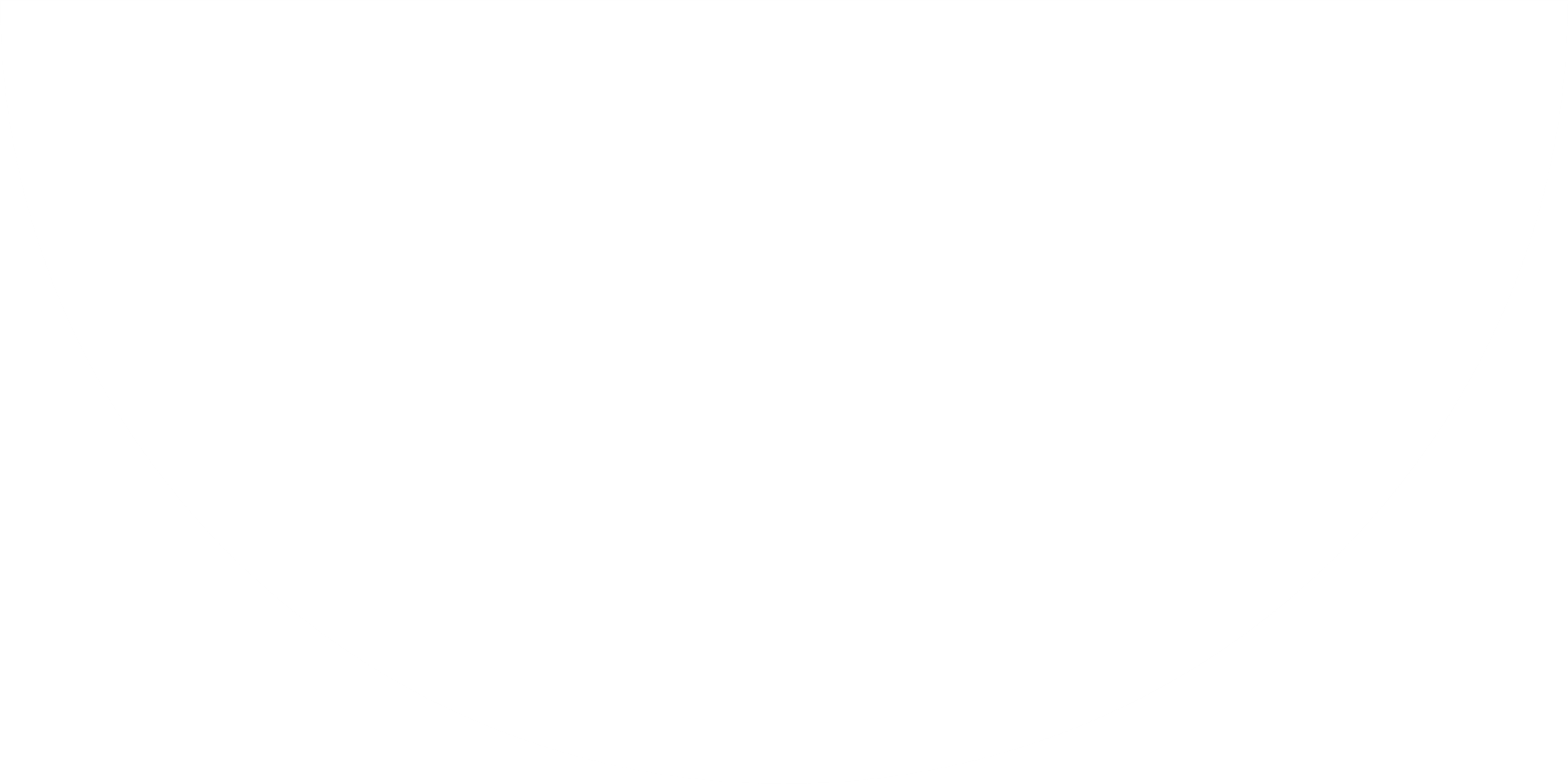 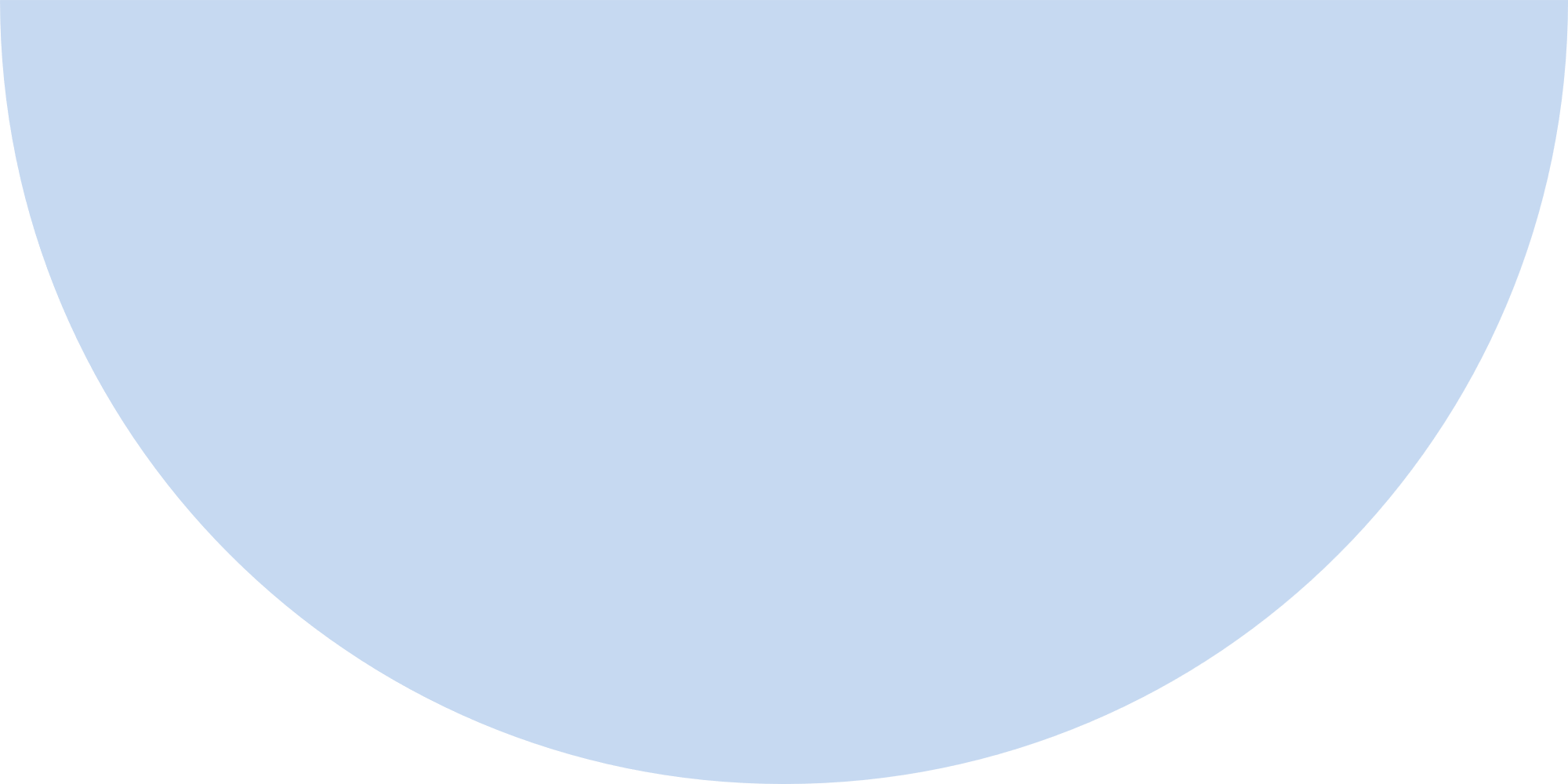 إجراءات الطهي :
ضع جميع المكونات الصلبة.
ضع جميع المكونات السائلة .
حرك المكونات حتى تصبح خليط ناعم.
سخن المقلاة.
صب المزيج .
اطبخها حتى بنية.
قدمها مع الشراب المحبب لديك .
المكونات :
كوب دقيق واحد. 
ملعقة صغيرة من بيكنج بودر. 
نصف ملعقة كبيرة سكر. 
نصف ملعقة صغيرة من ملح .
بيضة واحدة.
4/3 كوب حليب .
ملعقة كبيرة من الزبدة المذابة.
ملعقة صغيرة من الزبدة للمقلاة.
شراب حسب اختيارك .
الخوارزمية
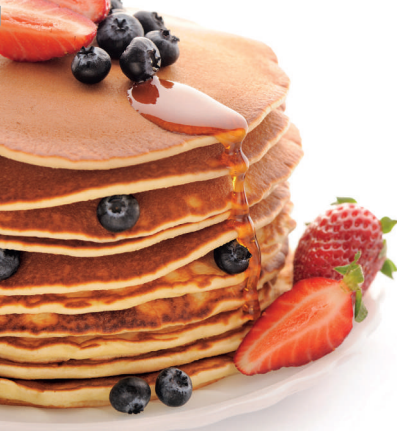 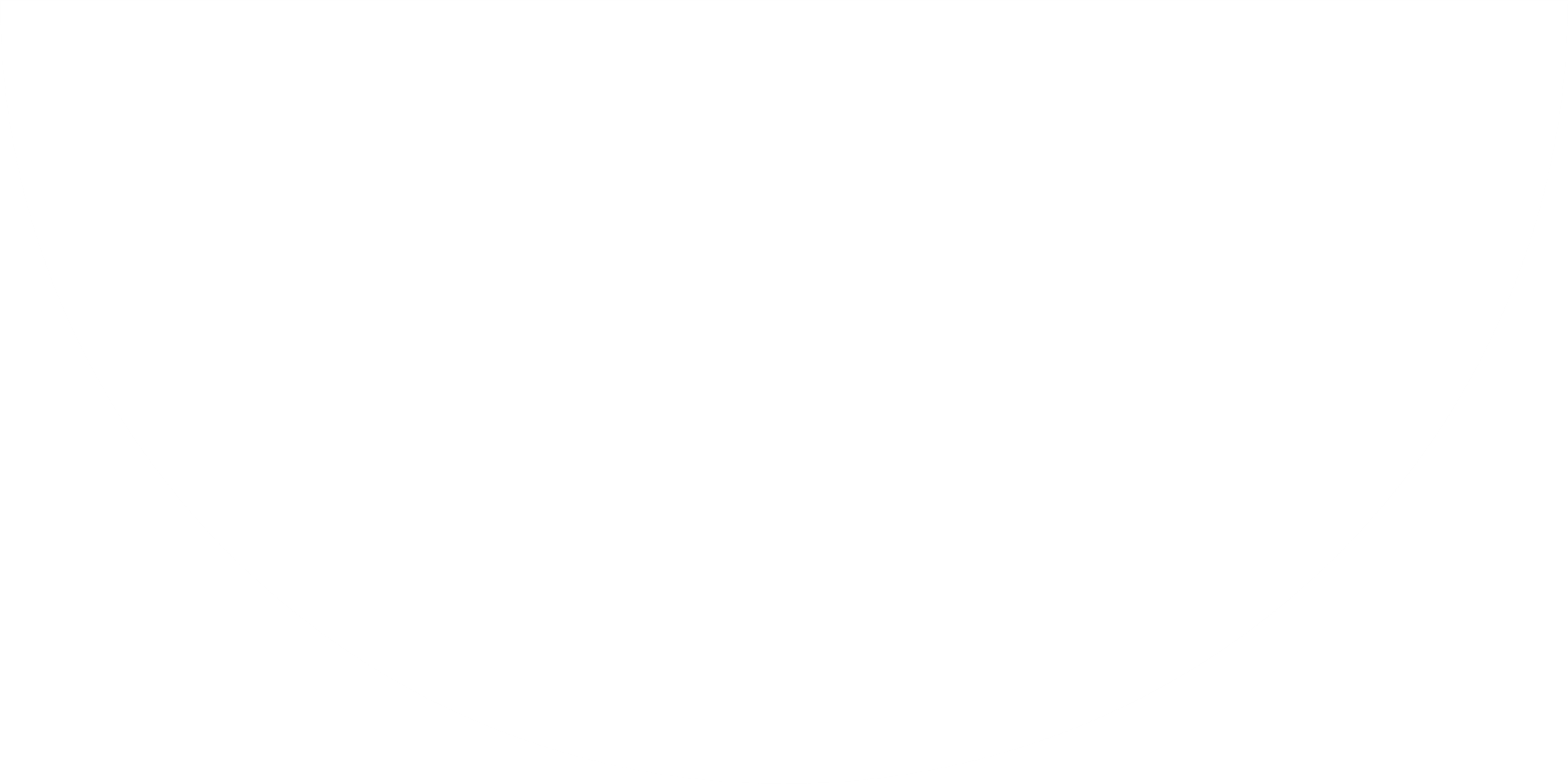 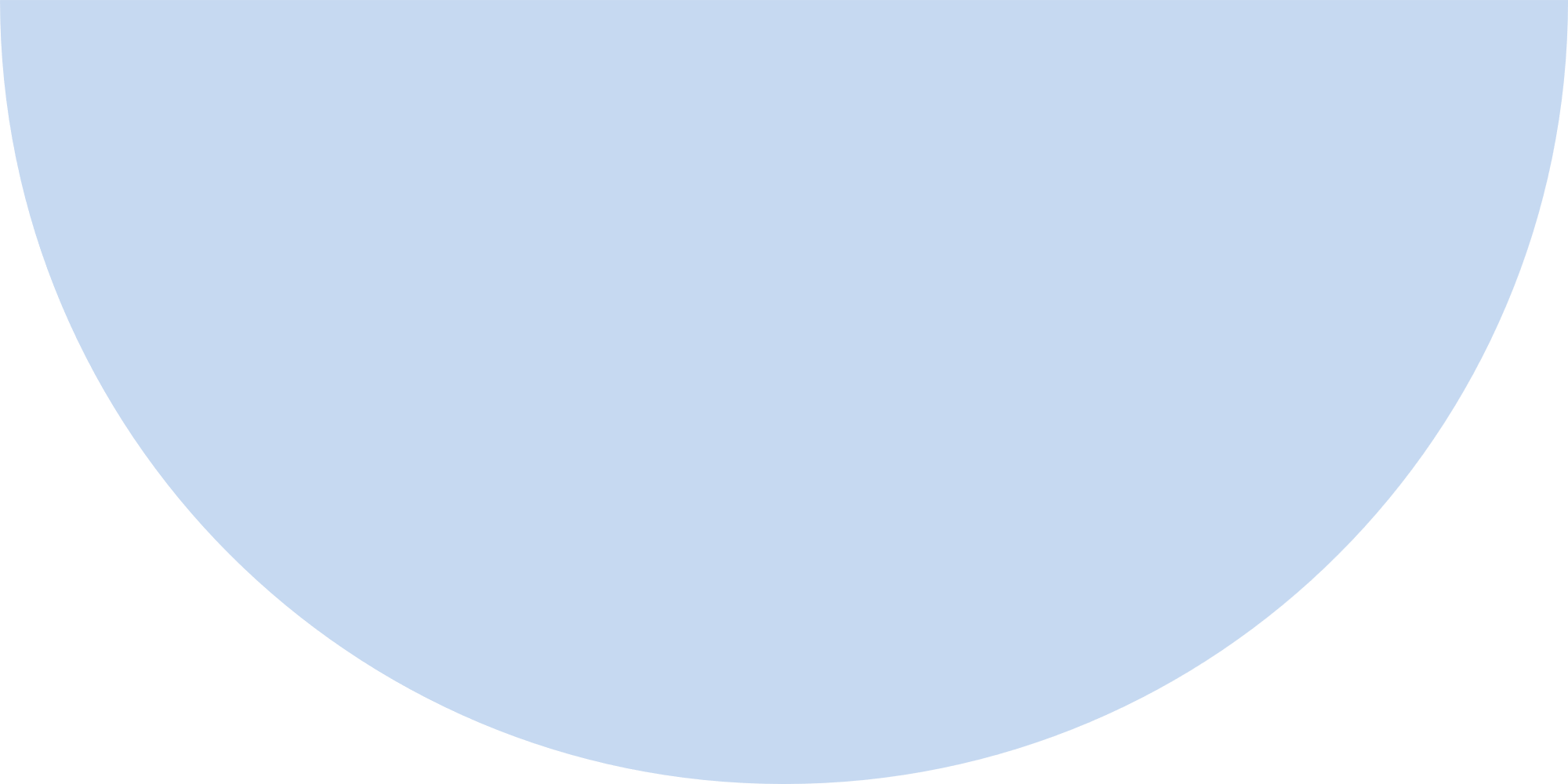 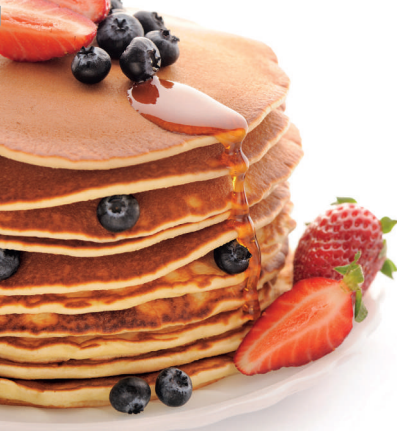 نشاط
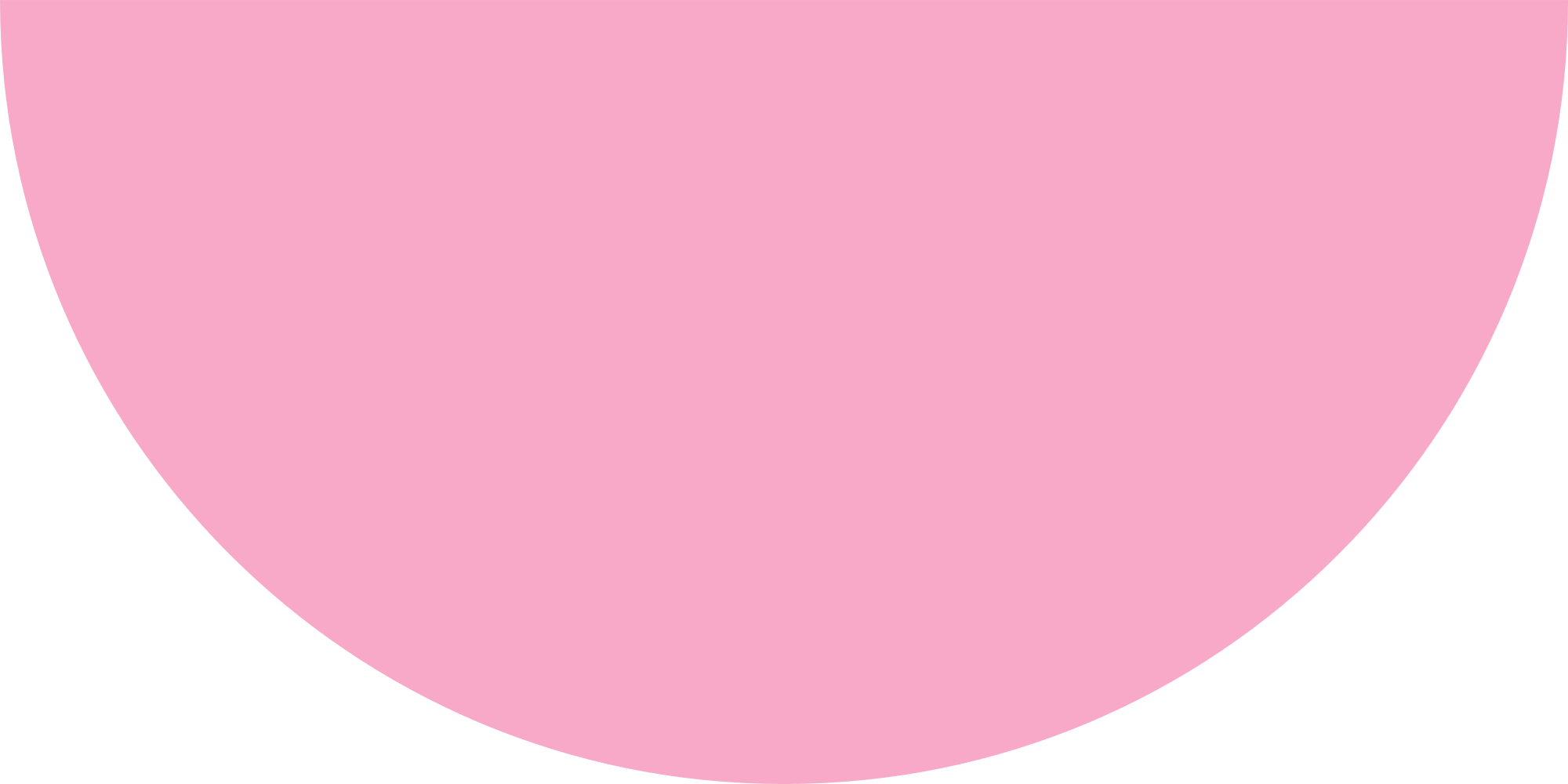 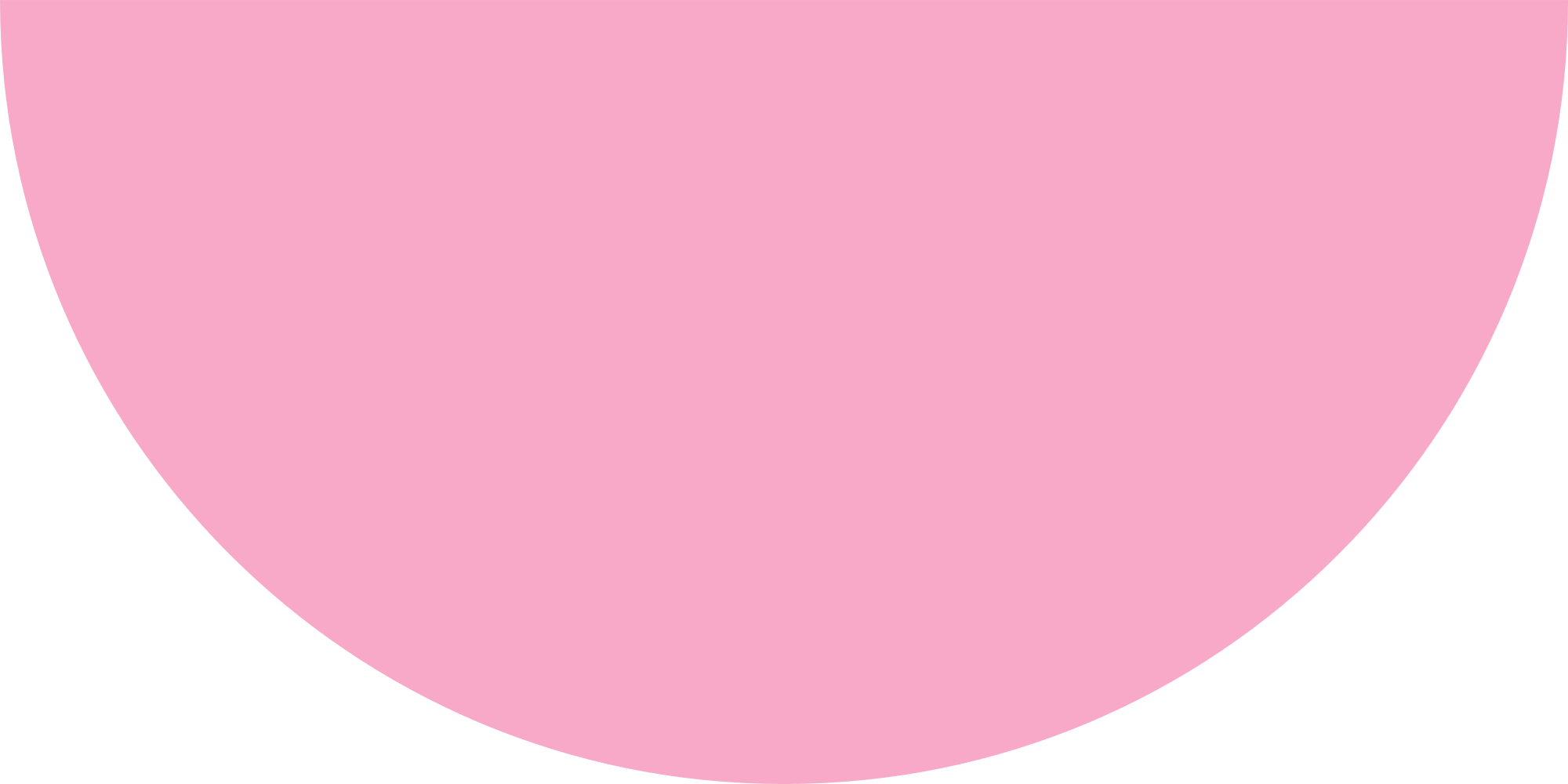 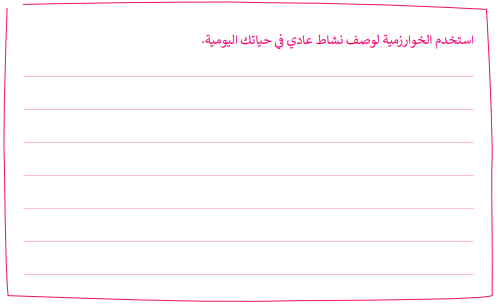 المخطط الانسيابي
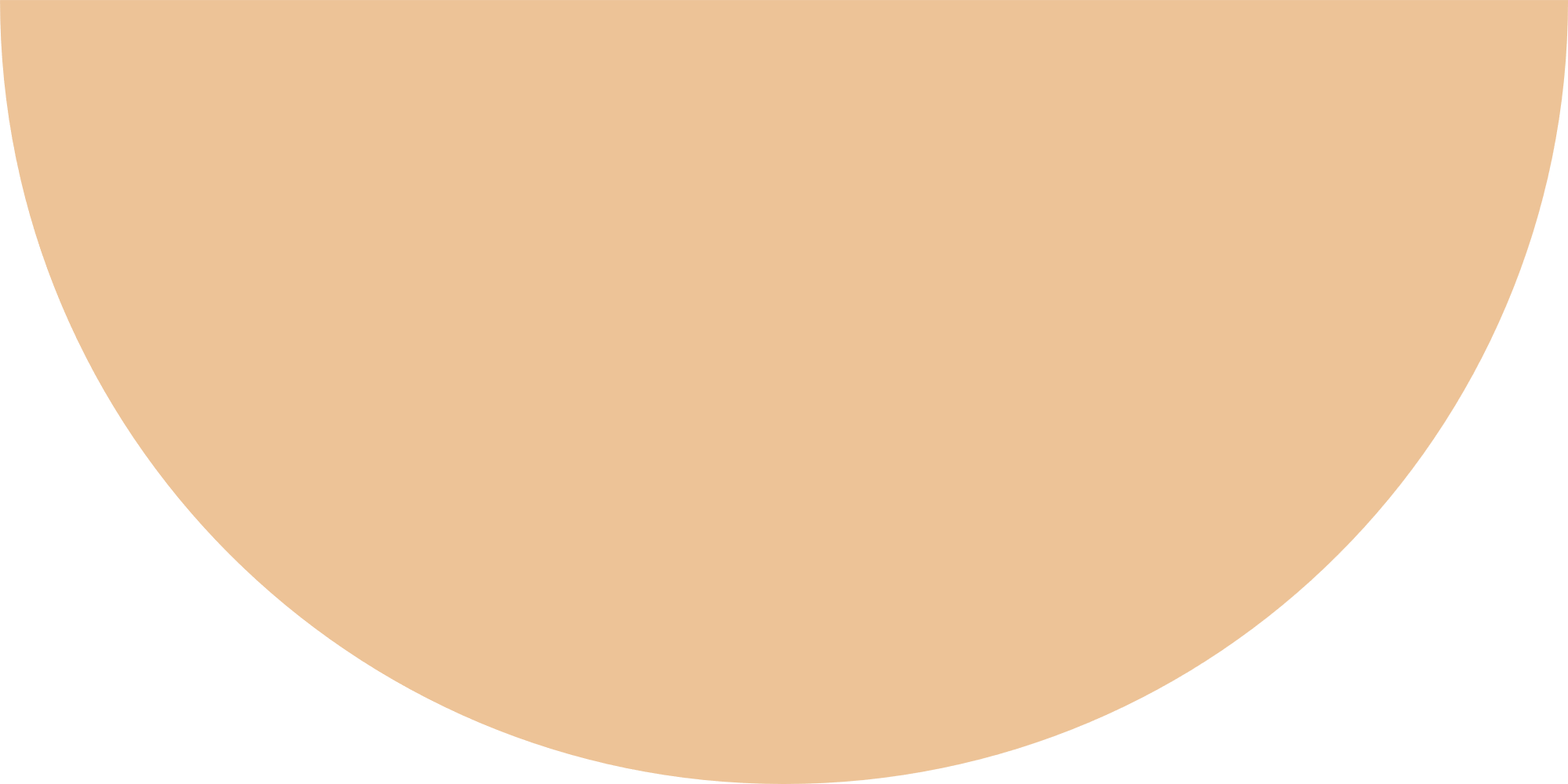 هو نوع من أنواع المخططات البيانية يستخدم لتمثيل الخوارزمية ويعرض الخطوات التي تحتاج الى اتباعها بالترتيب الصحيح . يقدم هذا المخطط حل المشكلة خطوة بخطوة وبصورة واضحة وذلك بتقسيمها الى مهام أصغر أو تعليمات محددة.
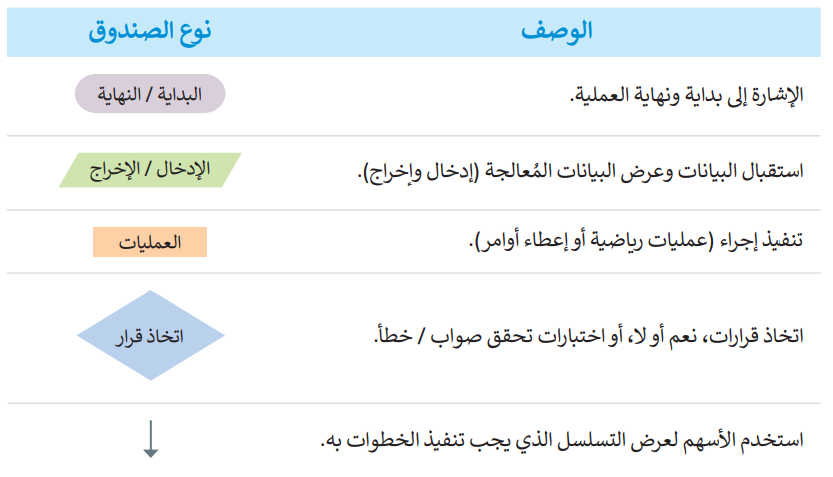 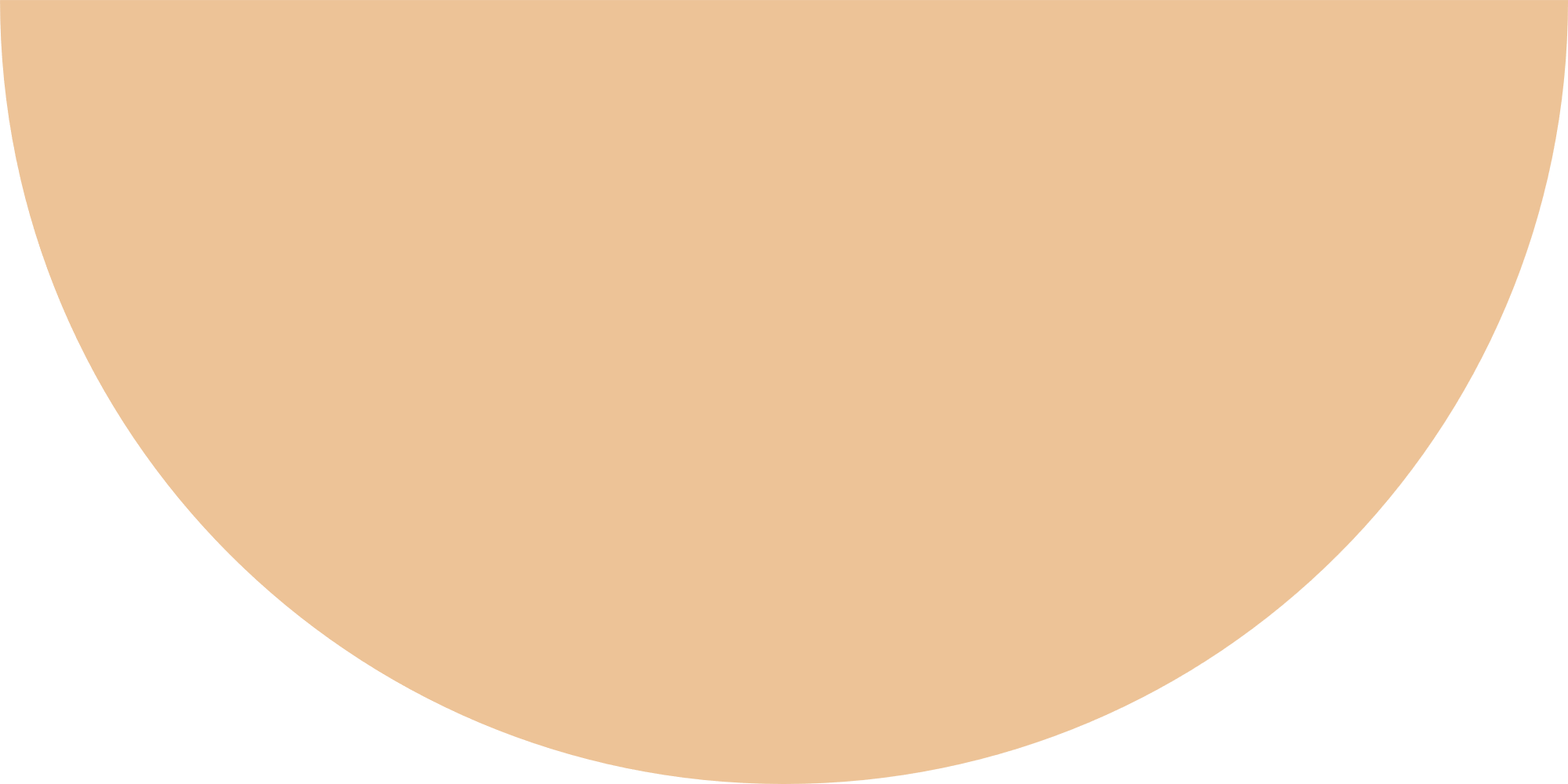 المخطط الانسيابي
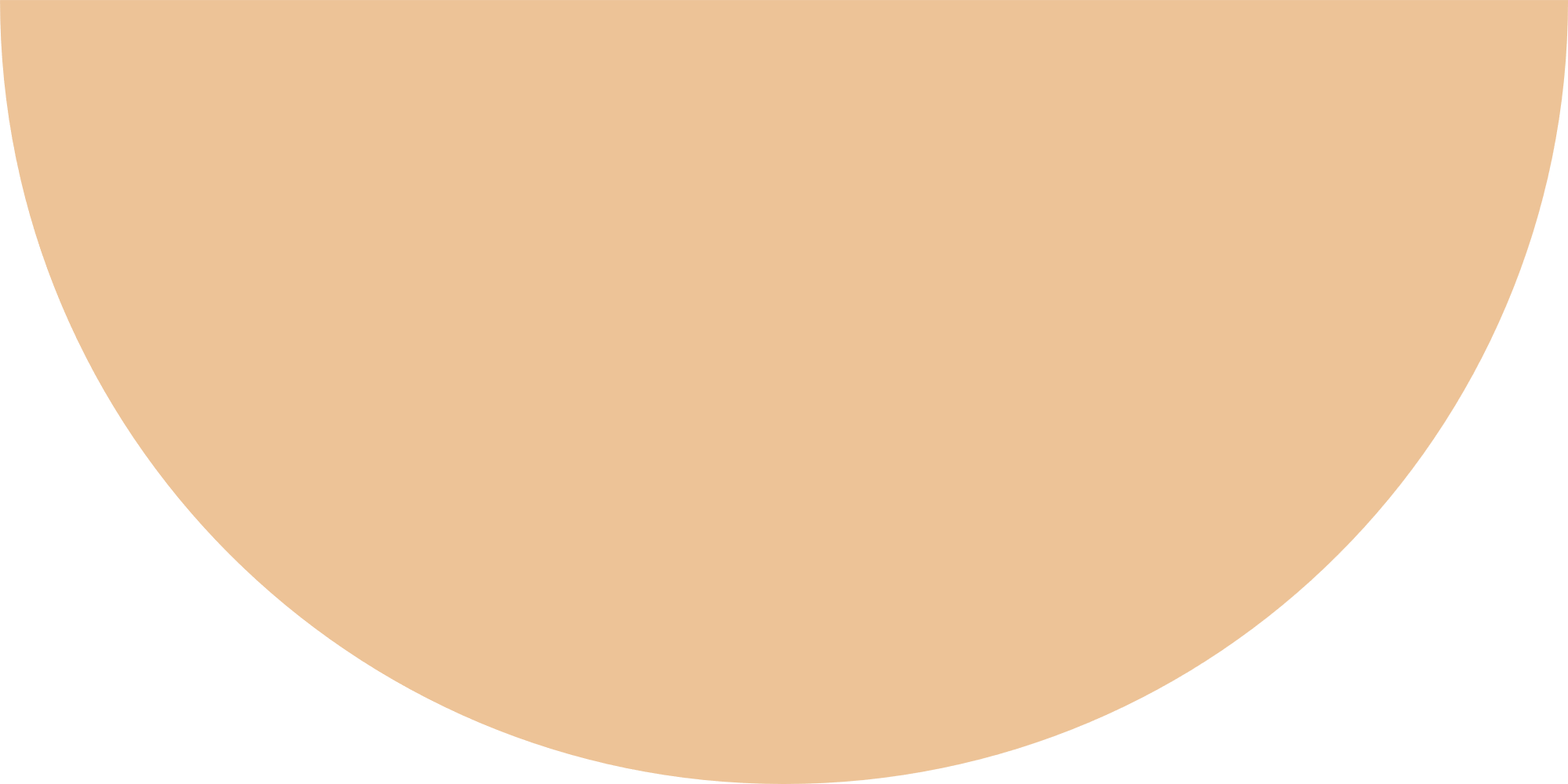 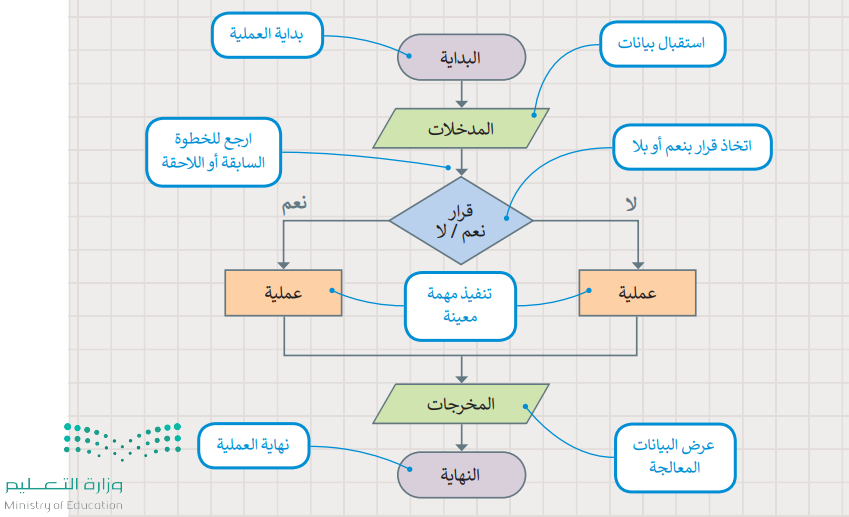 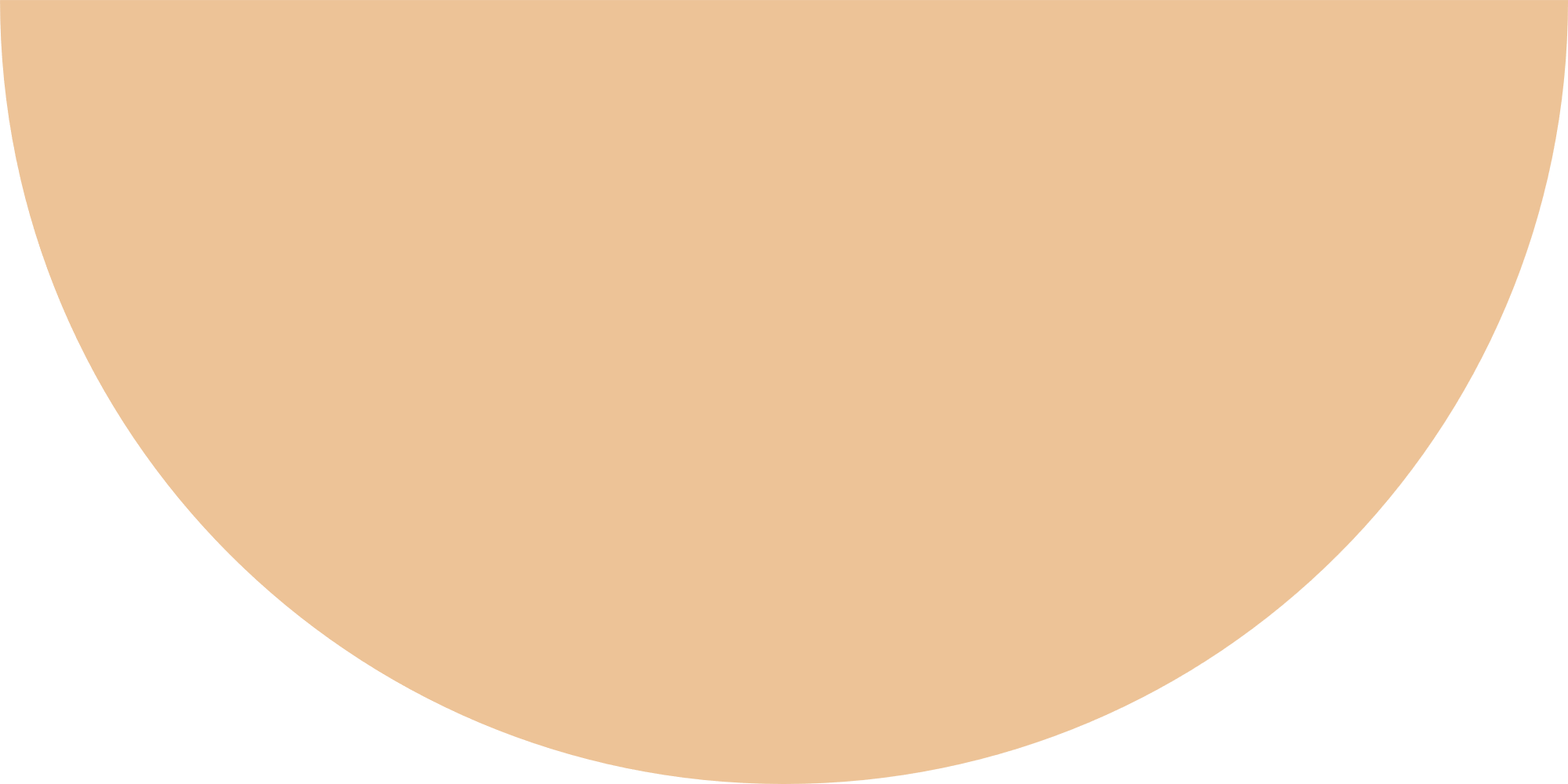 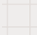 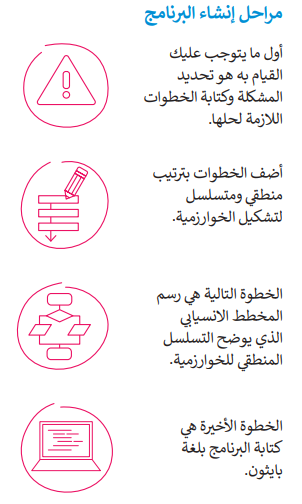 افضل النصائح حول المخطط الانسيابي
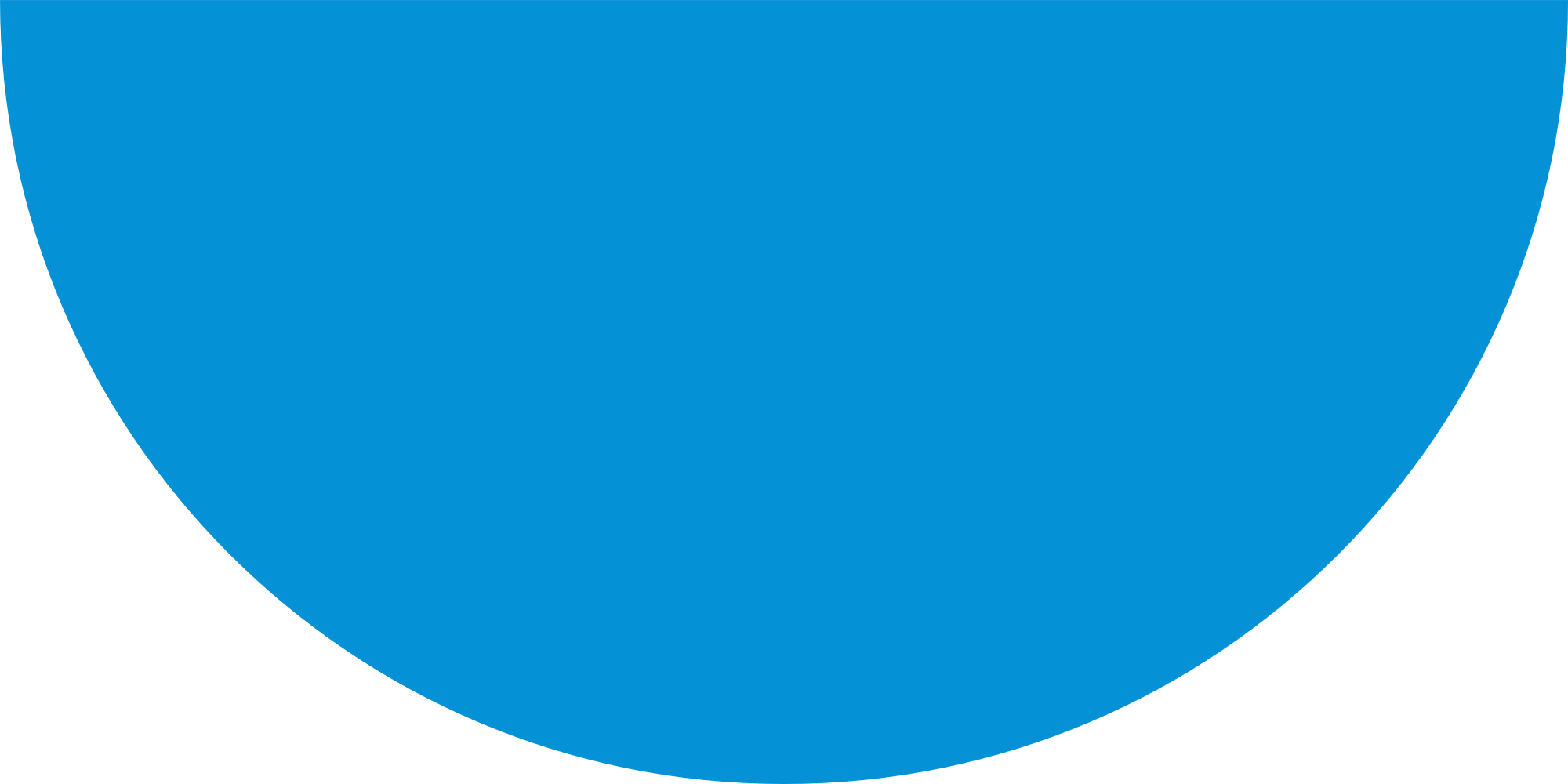 أن يحتوي المخطط الانسيابي على نقطة بداية ونقطة نهاية .
عدم تقاطع خطوط الأسهم التي تربط بعض الإجراءات ببعض . 
التأكد من تضمين جميع الإجراءات في المخطط الانسيابي .
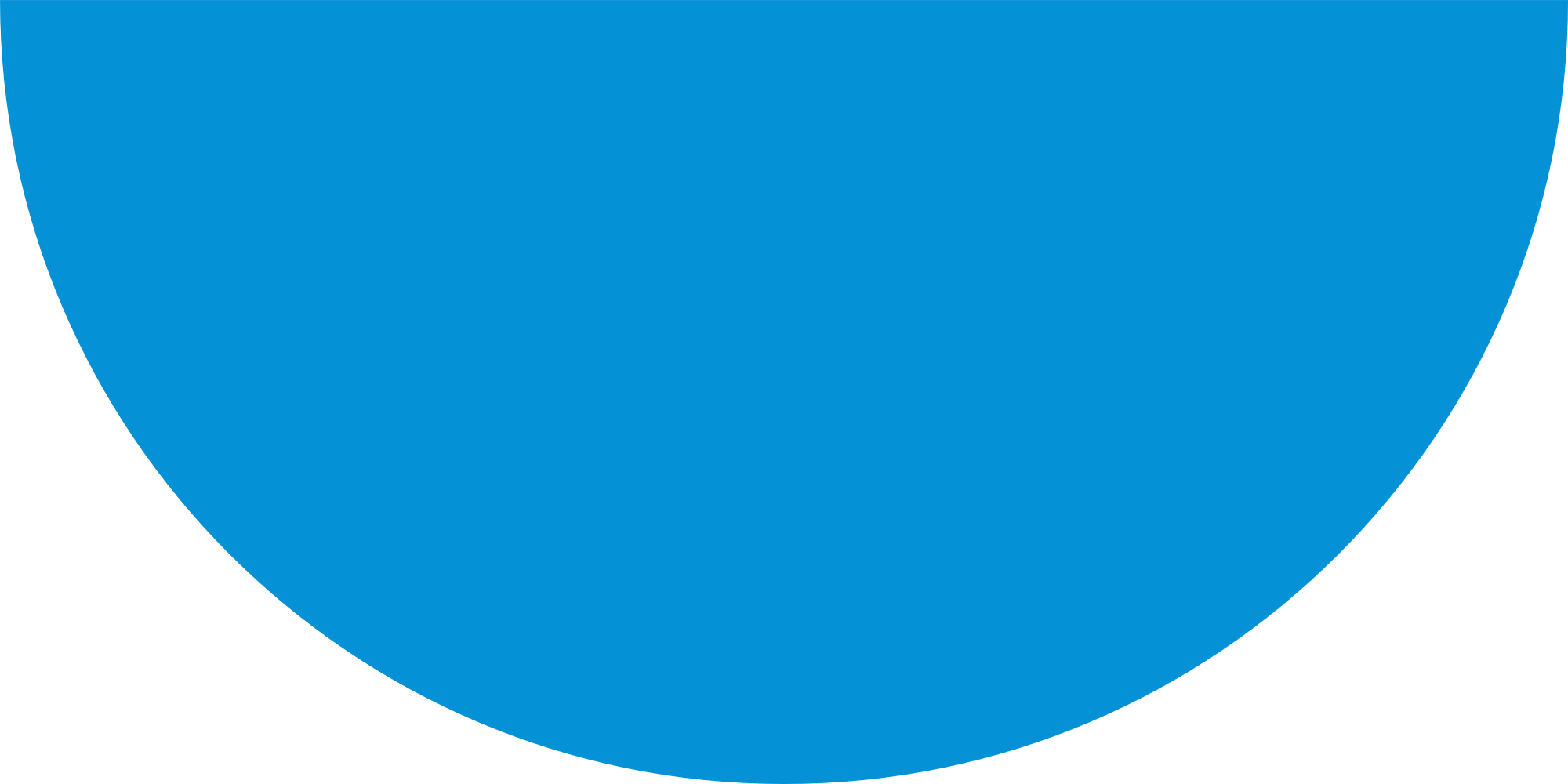 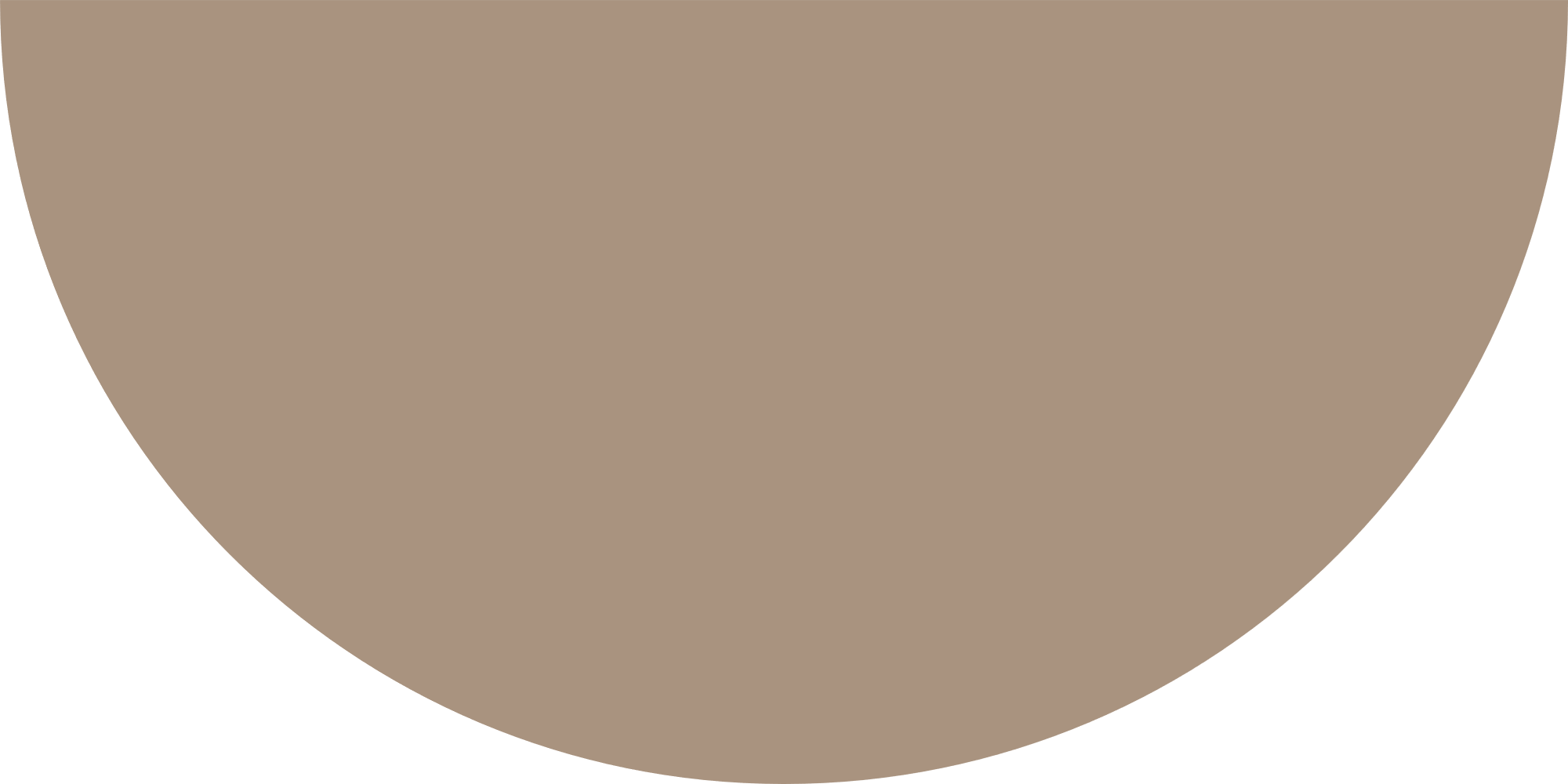 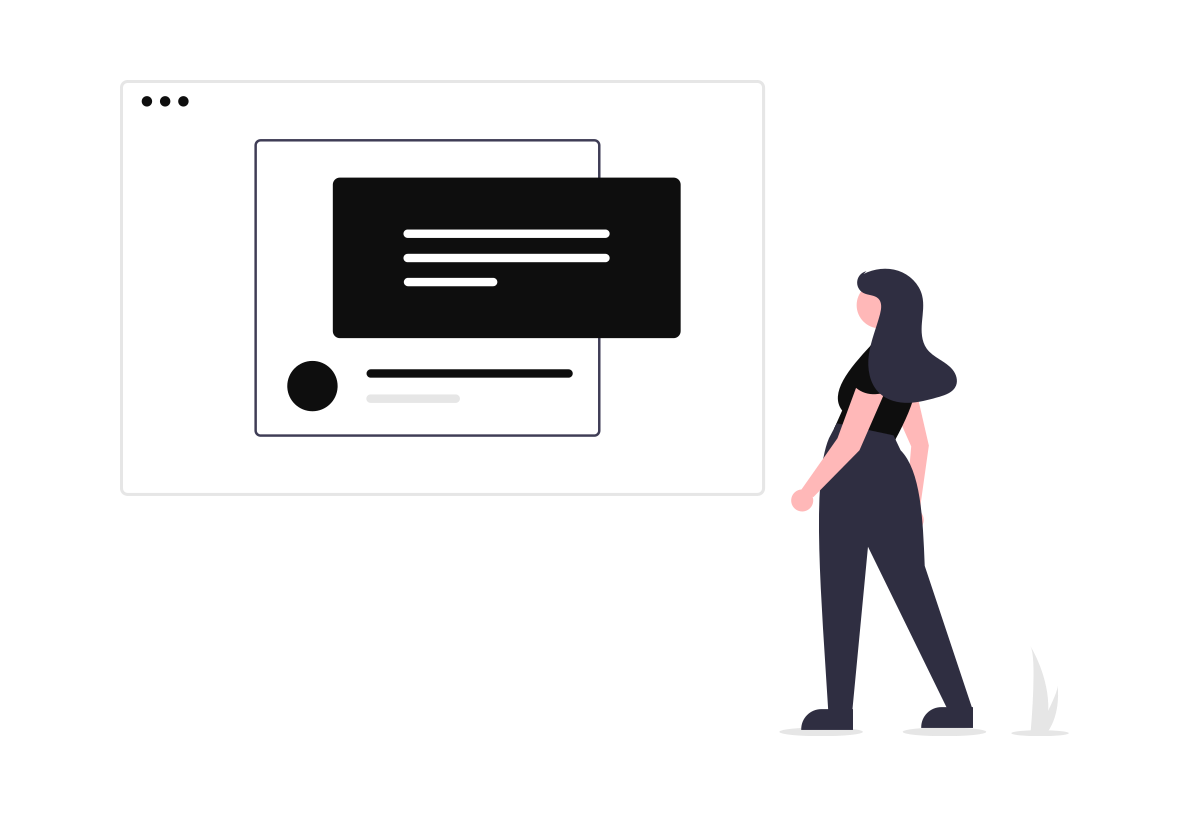 تعريف المشكلة:
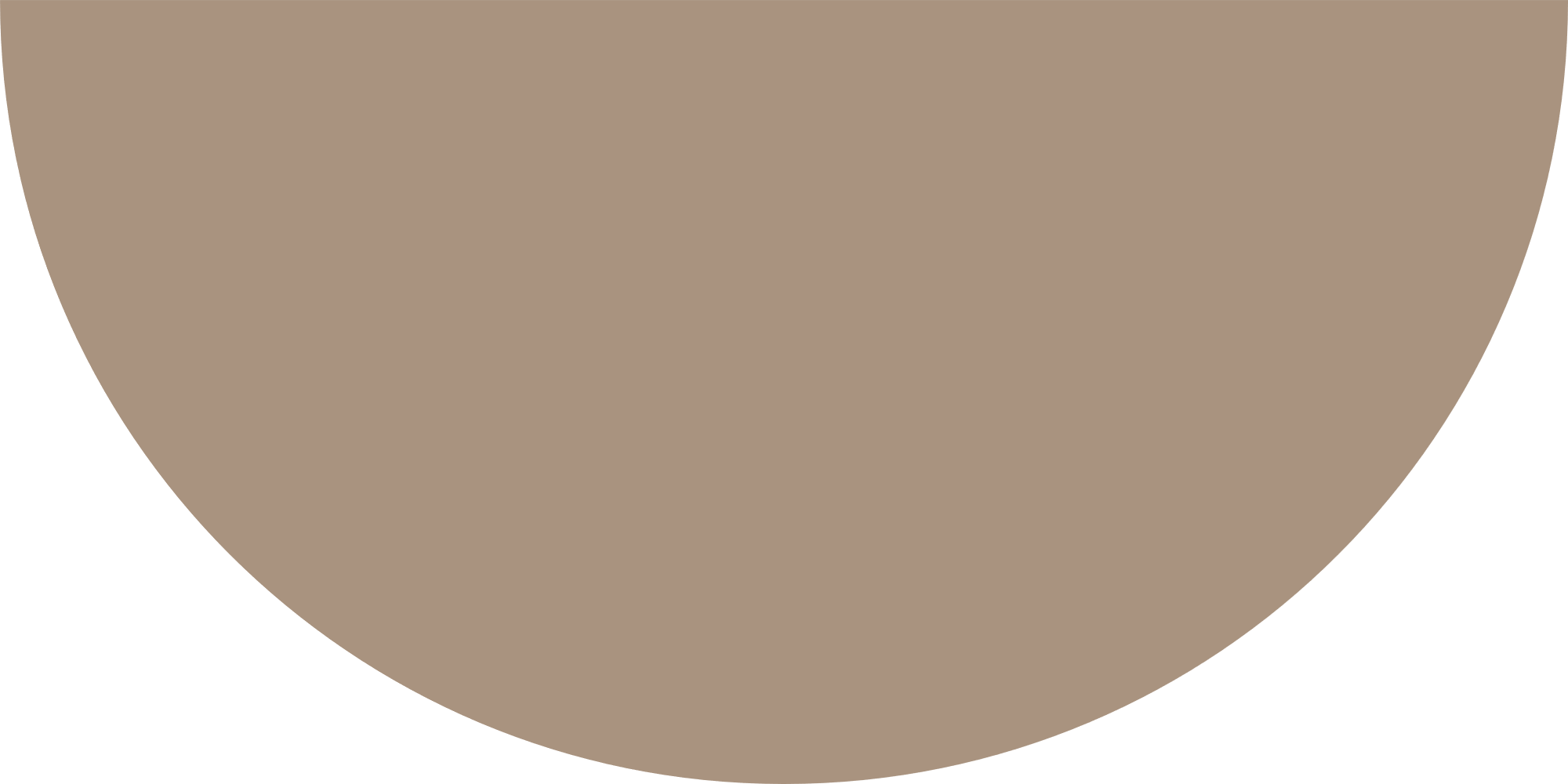 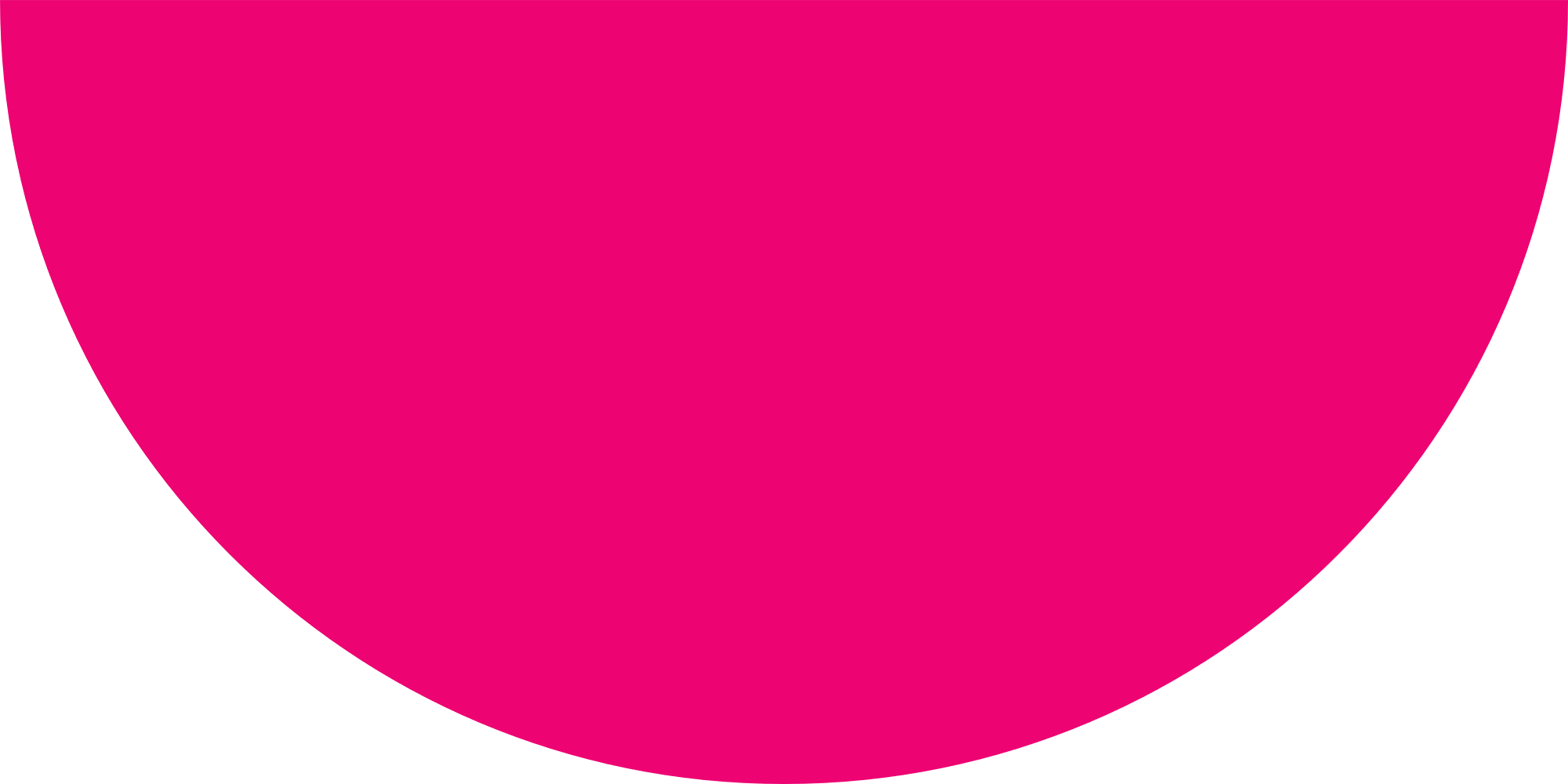 تعريف المشكلة:
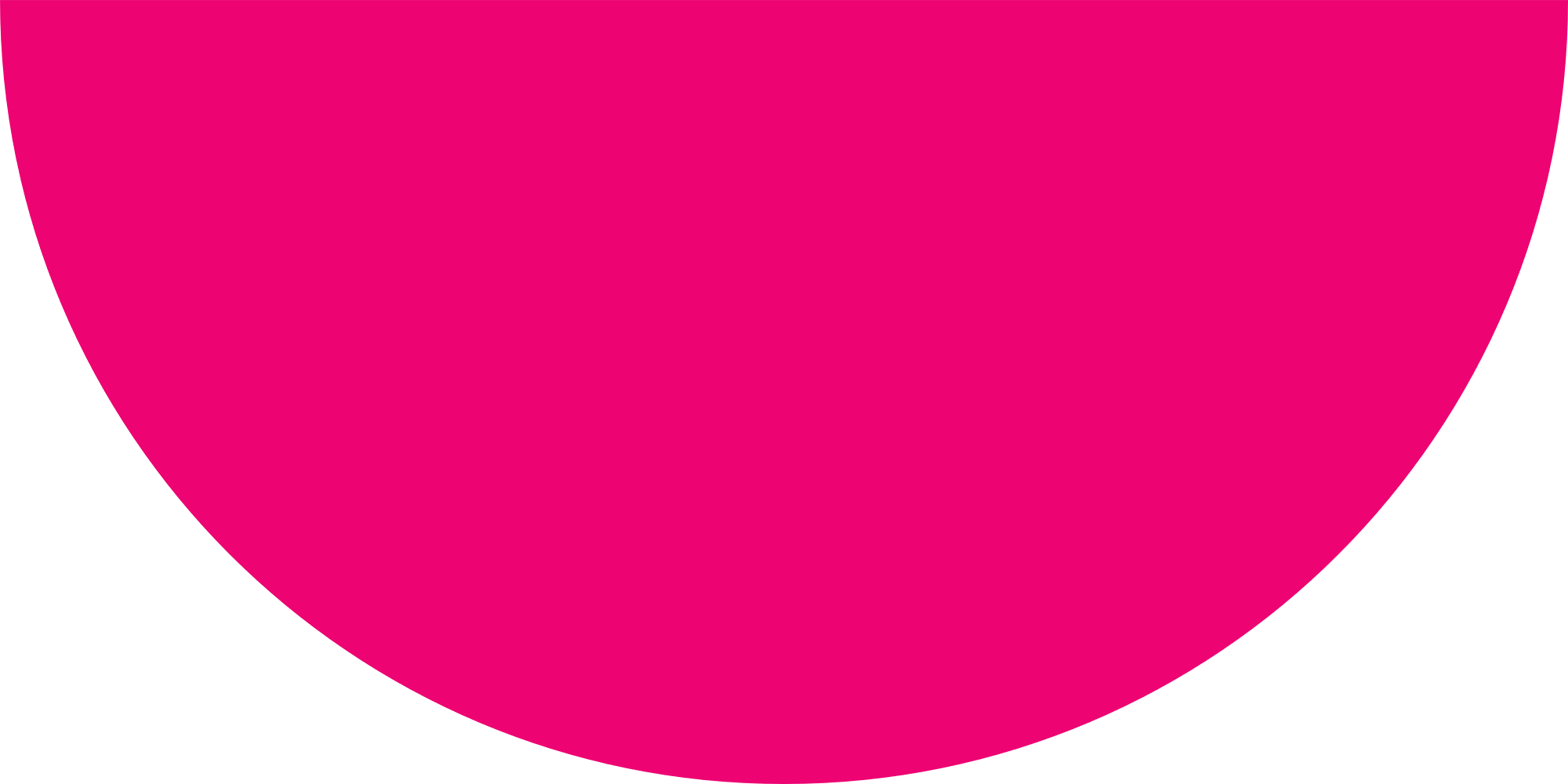 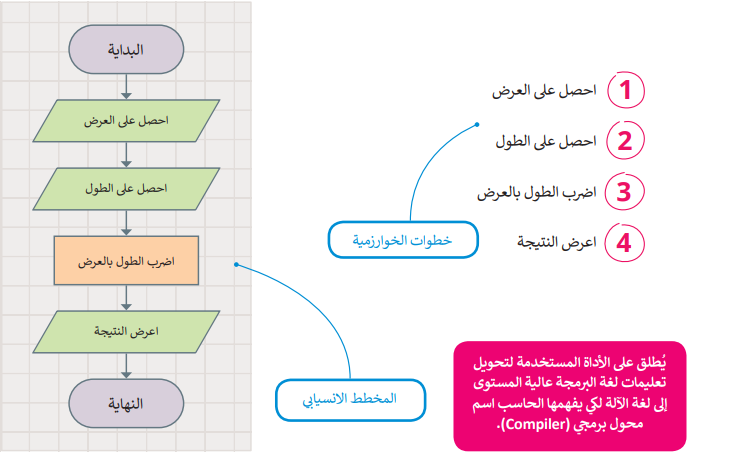 هيا لنبرمج
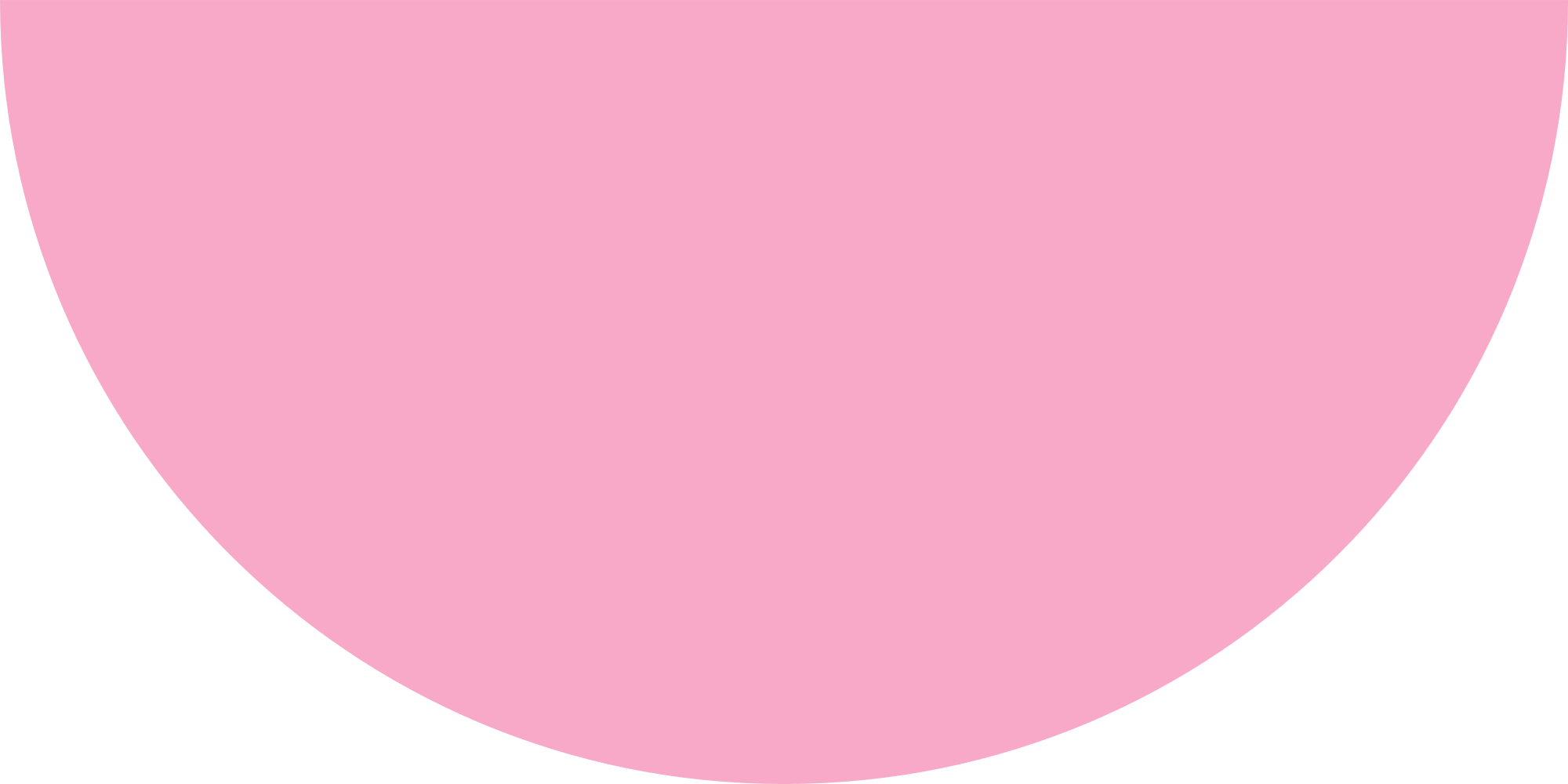 لكتابة برنامجك الأول بلغة البايثون , يجب عليك تحويل المخطط الانسيابي الى لغة برمجة سيحسب البرنامج التالي مساحة المستطيل في بايثون . 
سنتعلم قريباً كيفية كتابة تعليماتك البرمجية بنفسك .
Print ("لنحسب مساحة المستطيل"  )
Print (  "اكتب طول المستطيل:")
Length = int ( input() )
Print ( "اكتب عرض المستطيل:" )
Width = int (input ( )  )
Area = length * width
Print ("مساحة المستطيل هي : “, area )
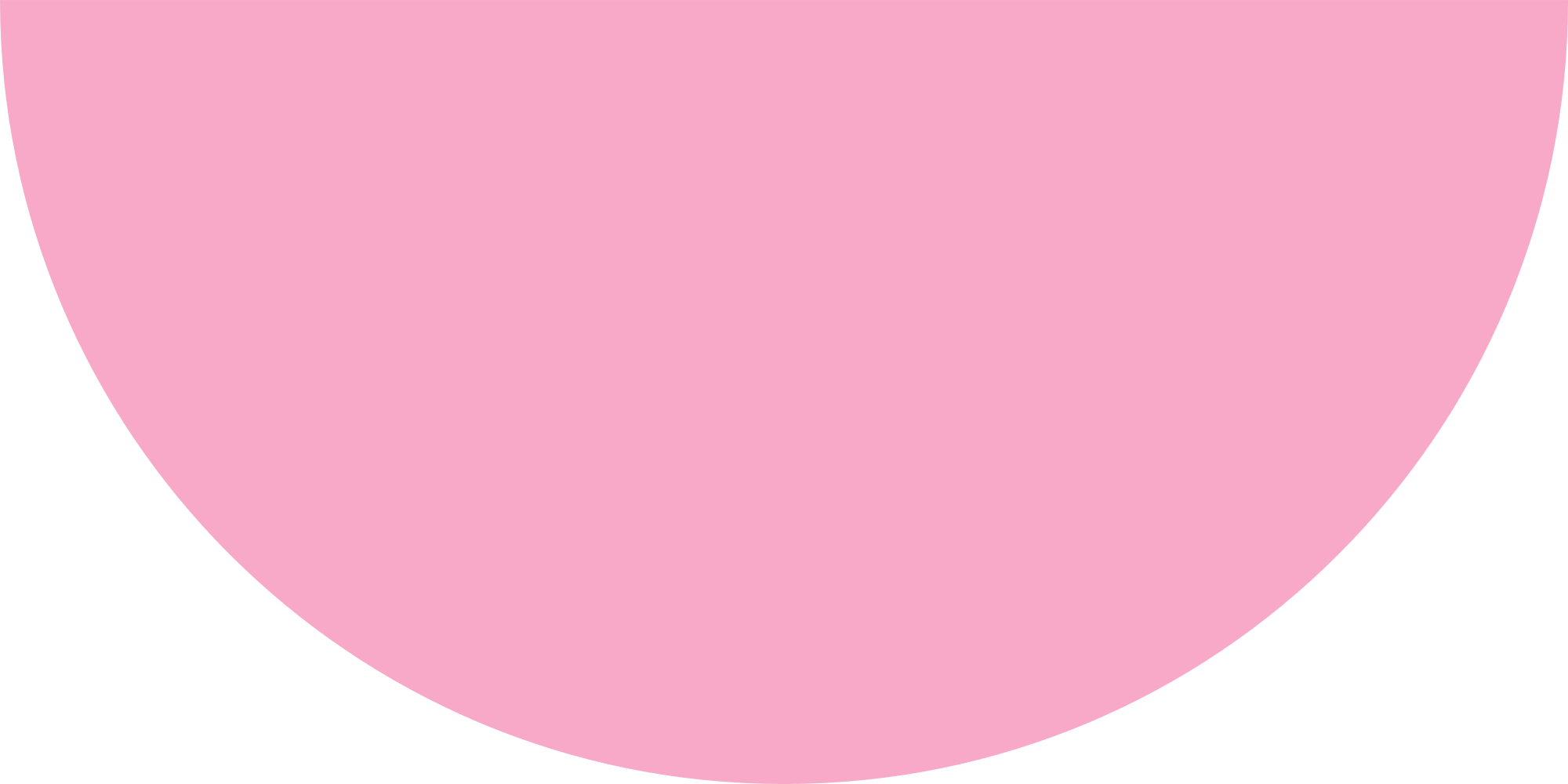 تقييم نهائي
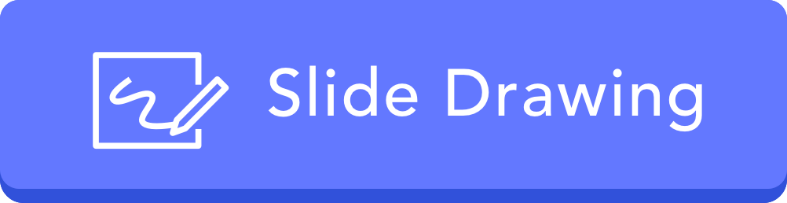 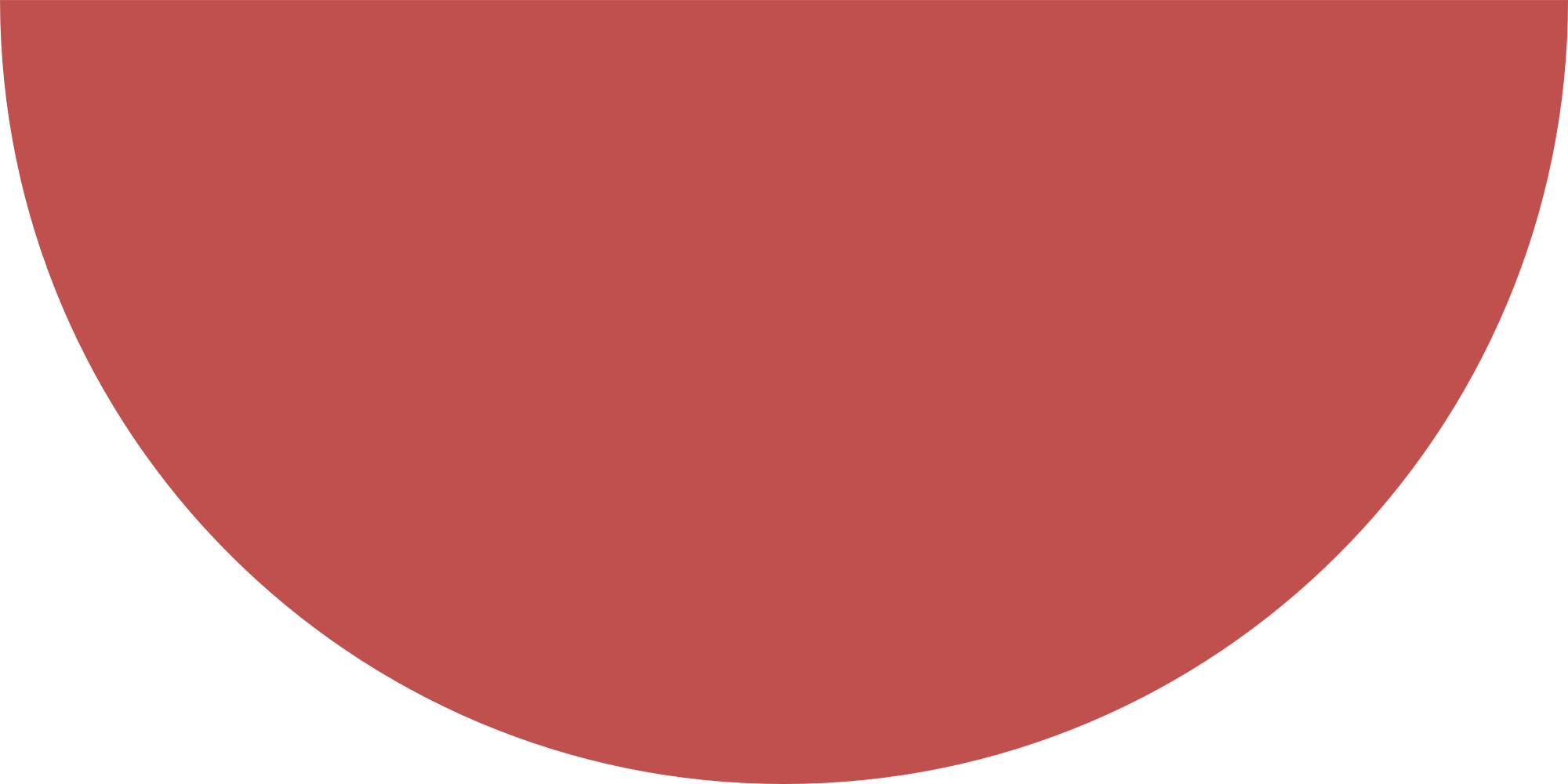 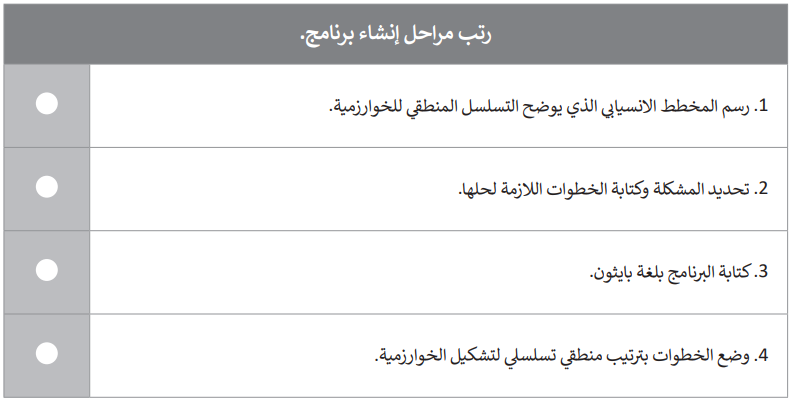 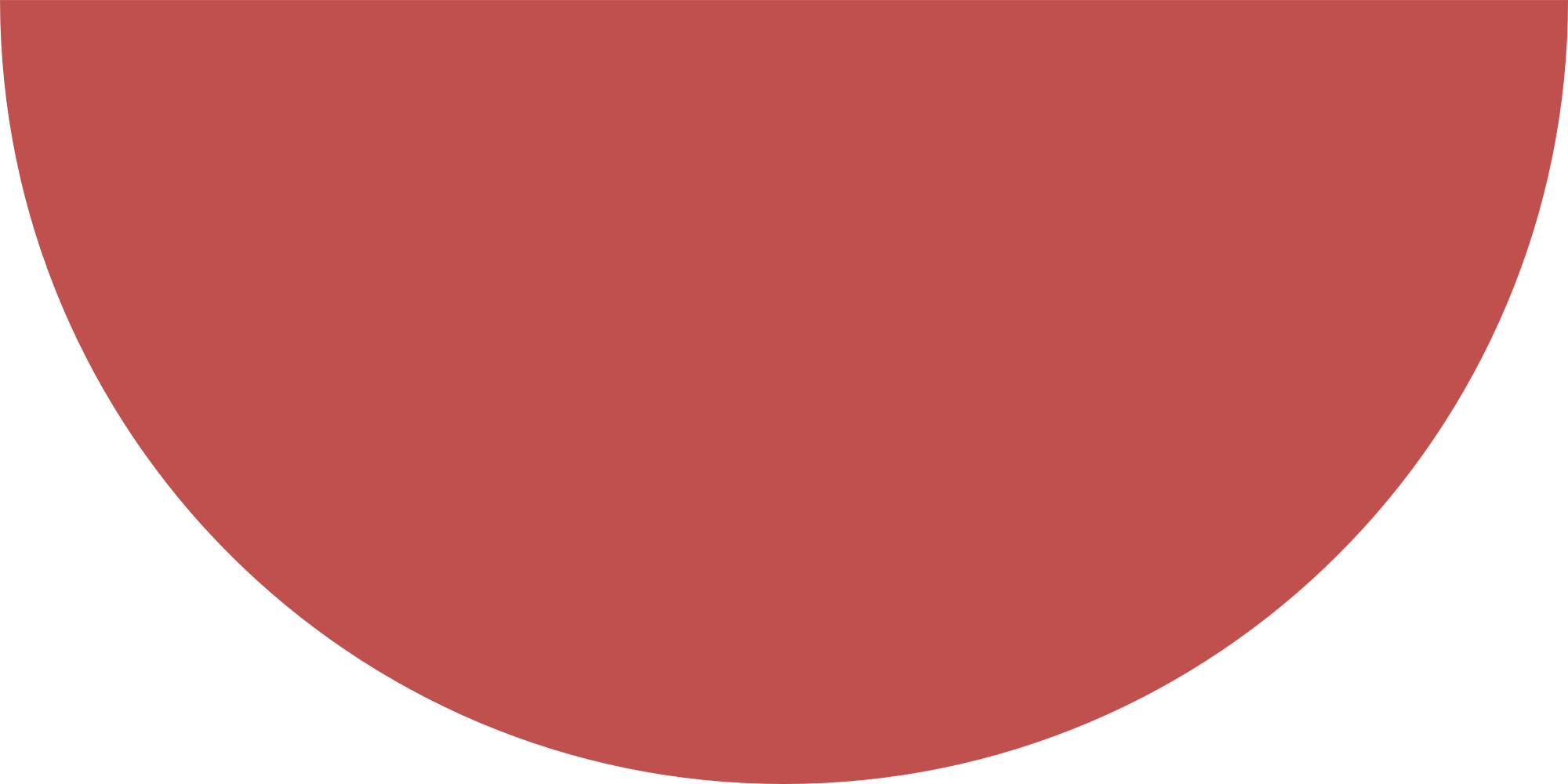 الواجب
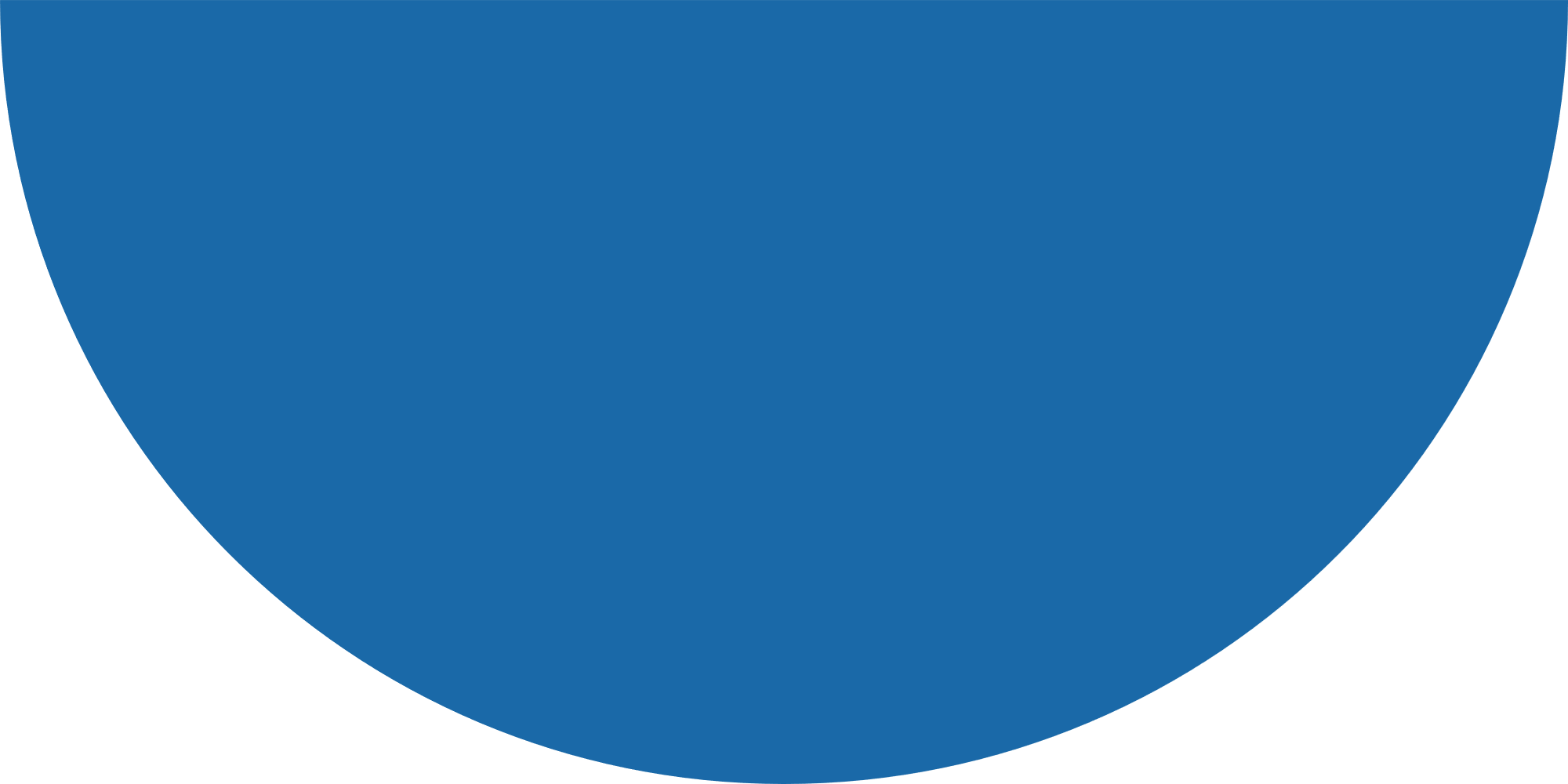 صفحة 120 و 121 
تدريب 1و2و3
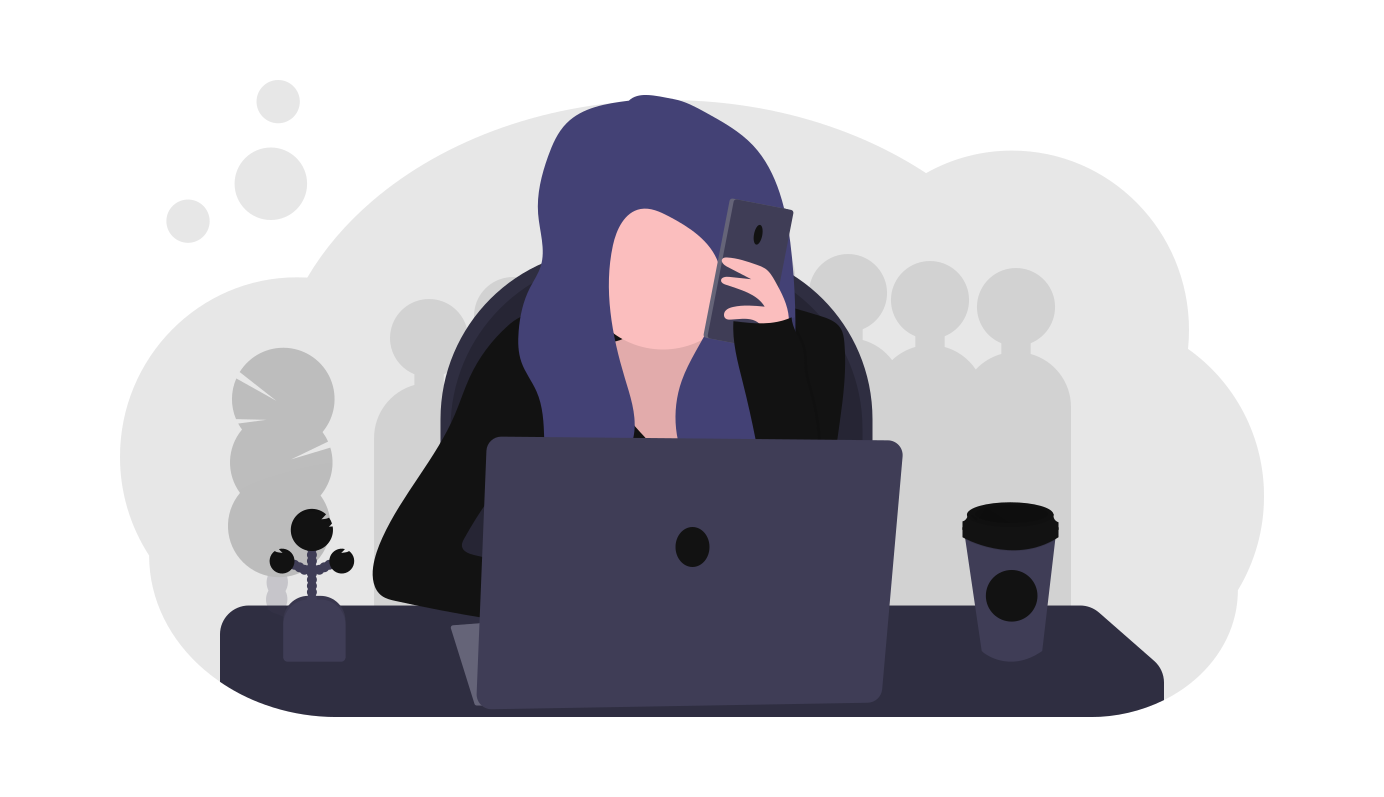 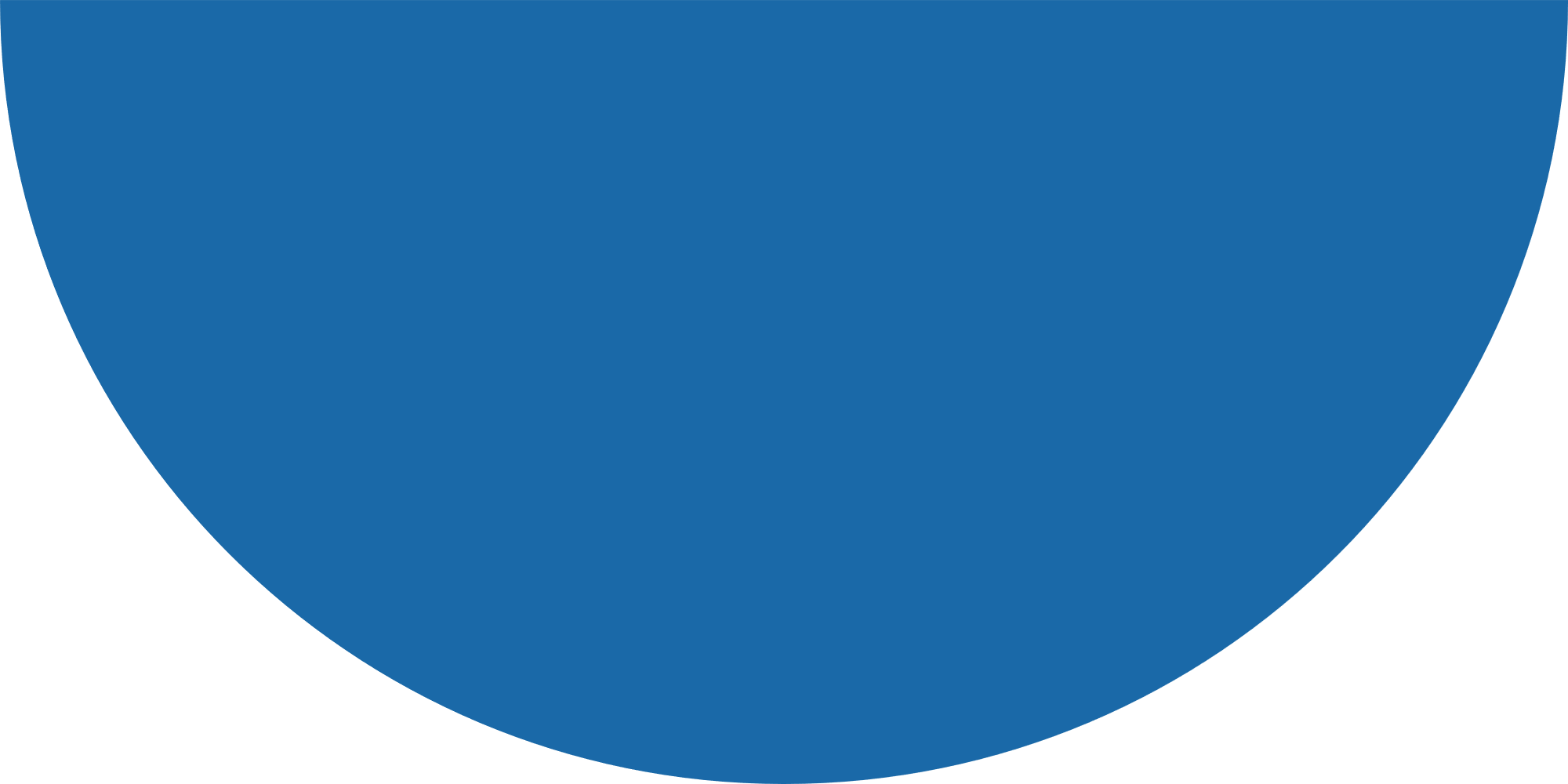